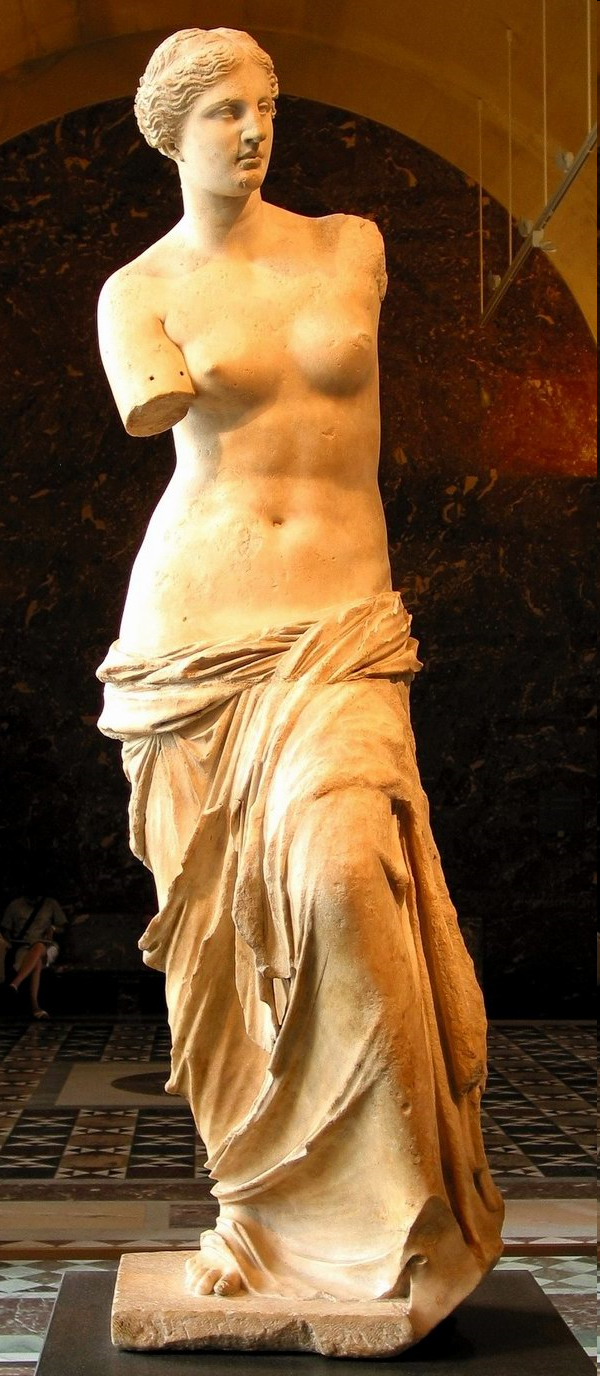 GYNEKOLOGICKÉ MALIGNITY            NÁDORY KŮŽE
MUDr. Jana Maistryszinová, Ph. D.
 MUDr. Jana Folberová
Anatomie ženské pánve
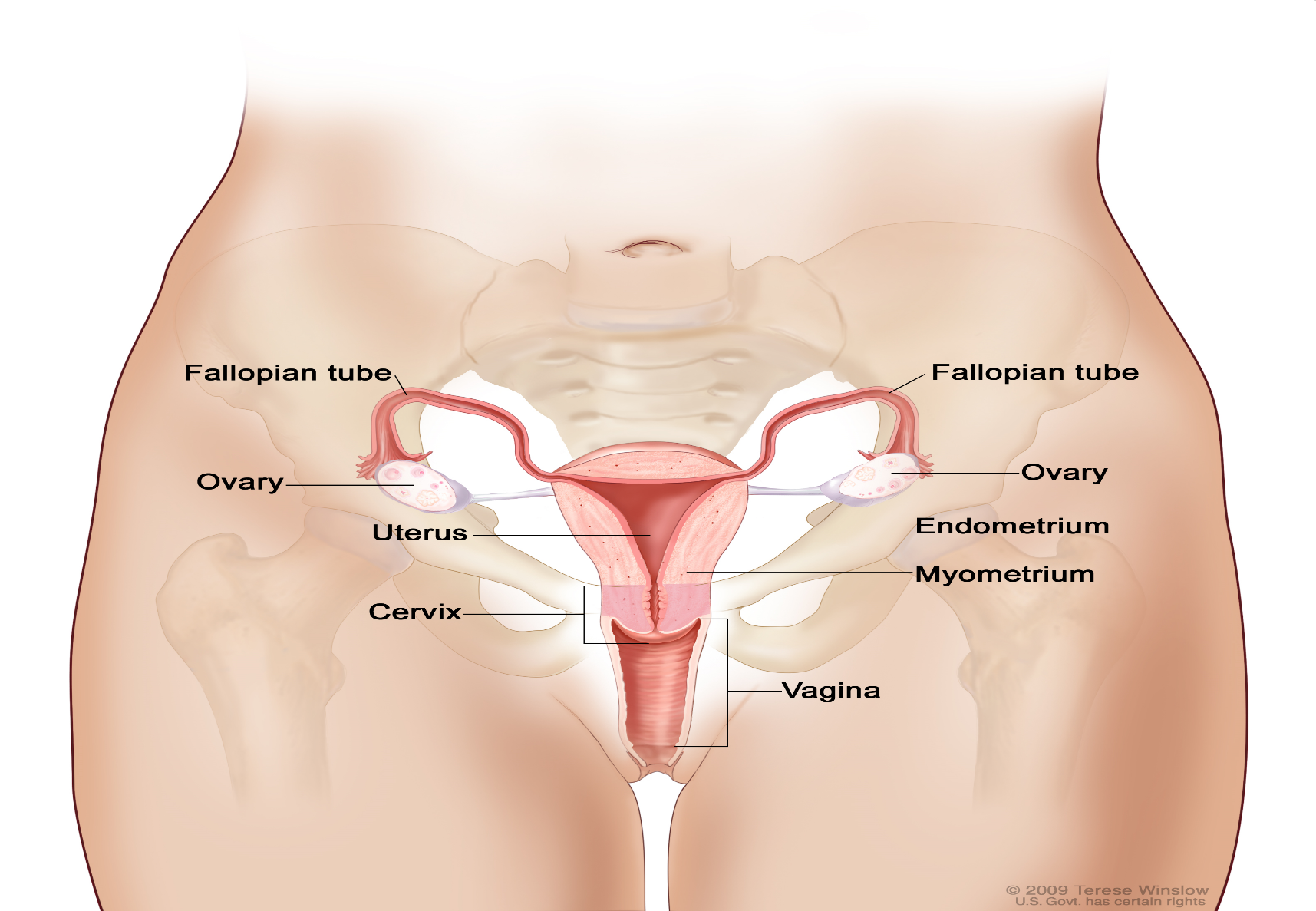 Topografická anatomie na CT či MR
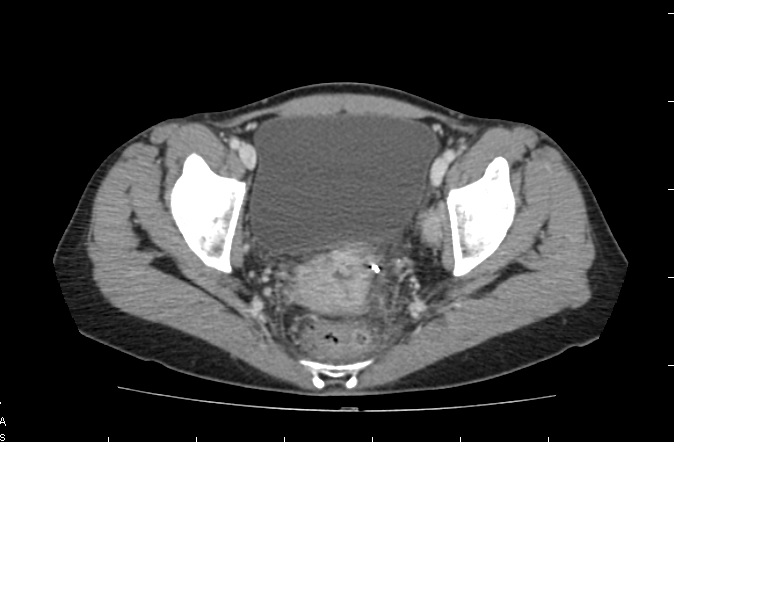 močový měchýř
Děložní čípek
konečník
Nádory děložního hrdla
Incidence: 11/100 000 žen k roku 2013,  9/100 000 k roku 2018 , 
mortalita 3/100 000 žen
3 nejčastější malignita v ČR
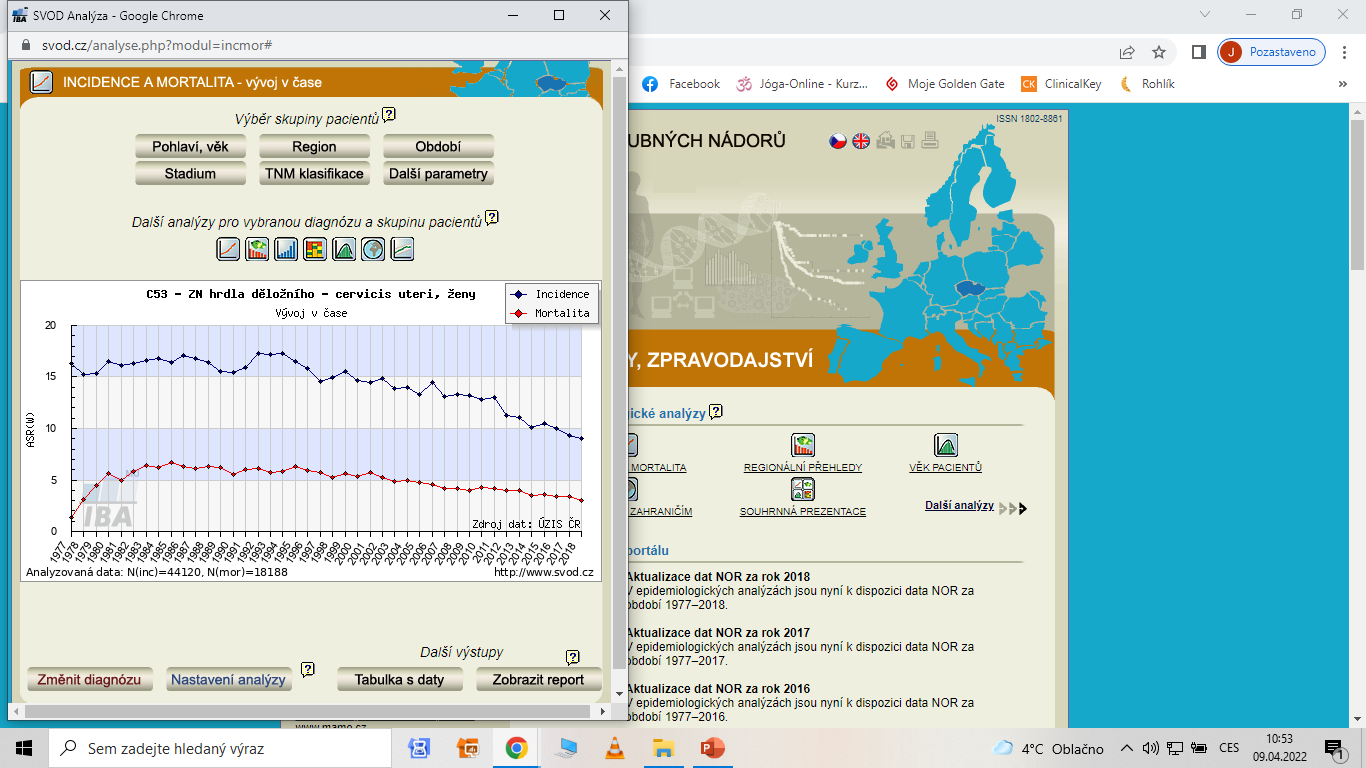 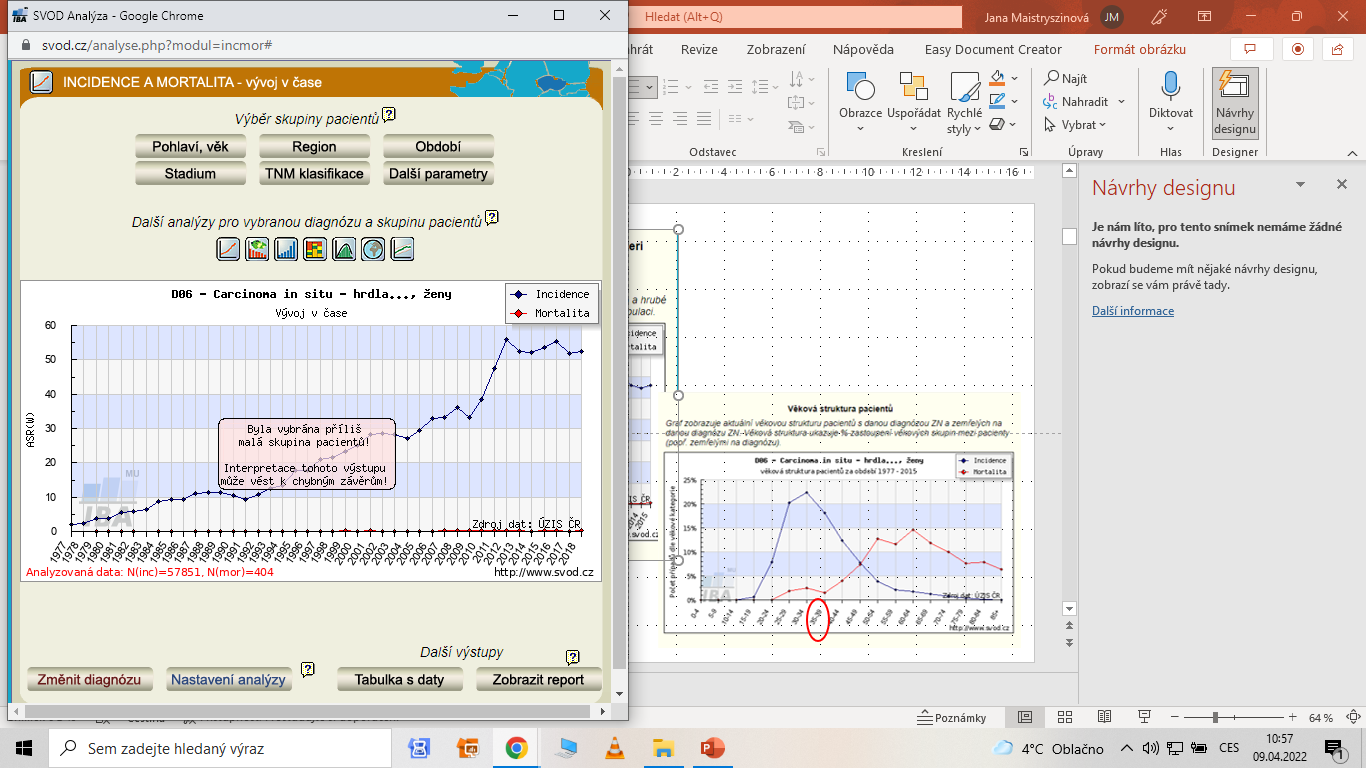 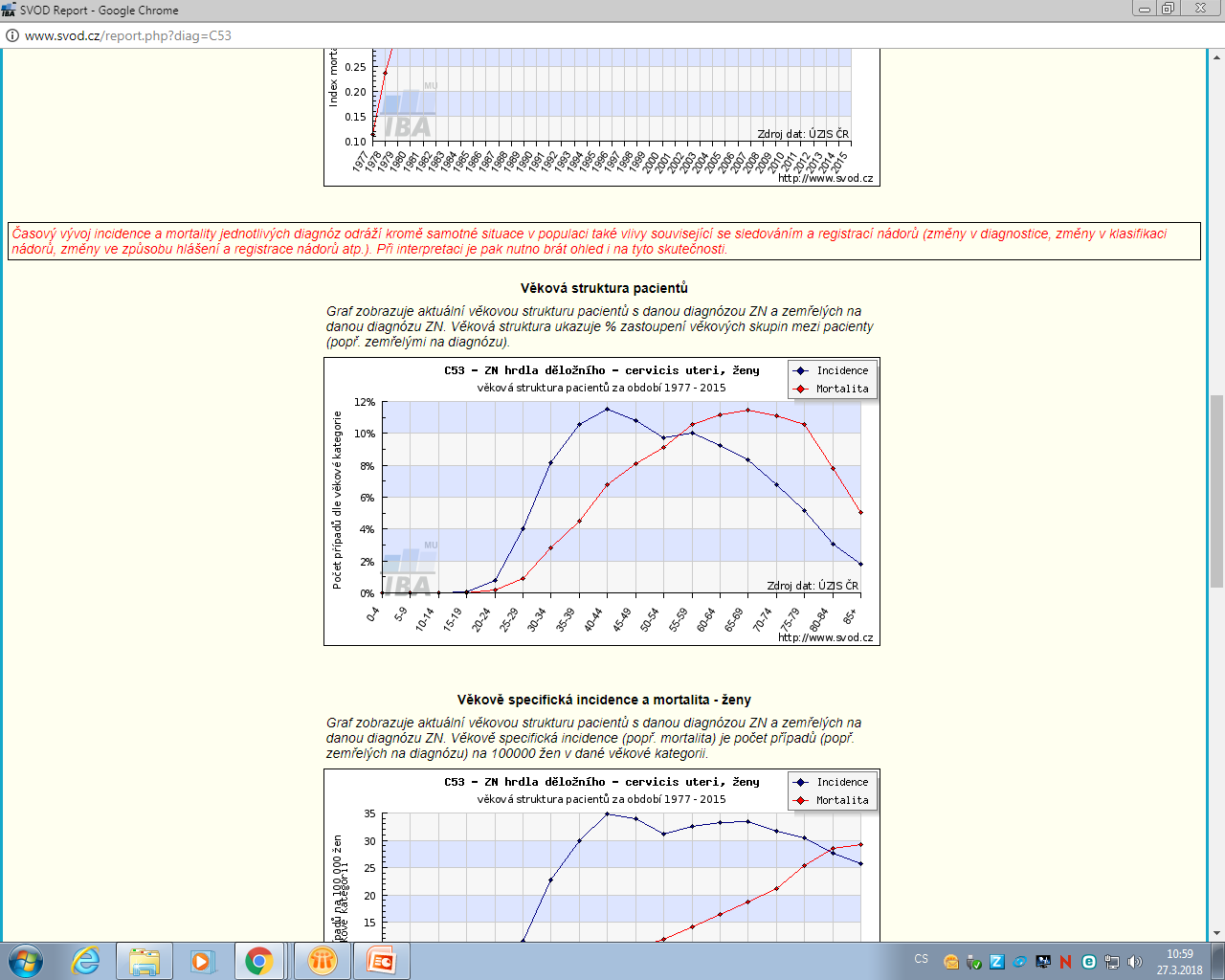 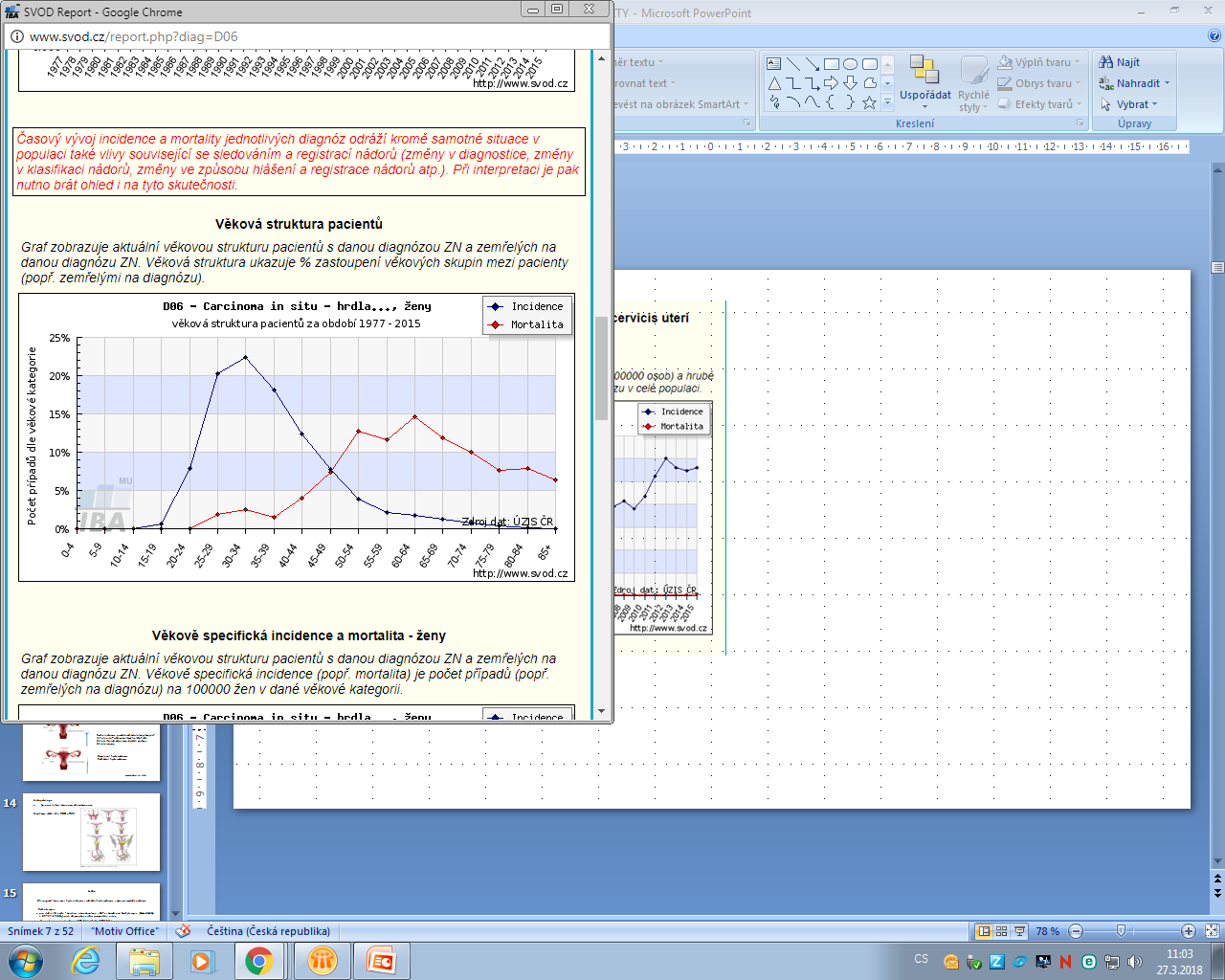 35 % pacientek mladších 45 let
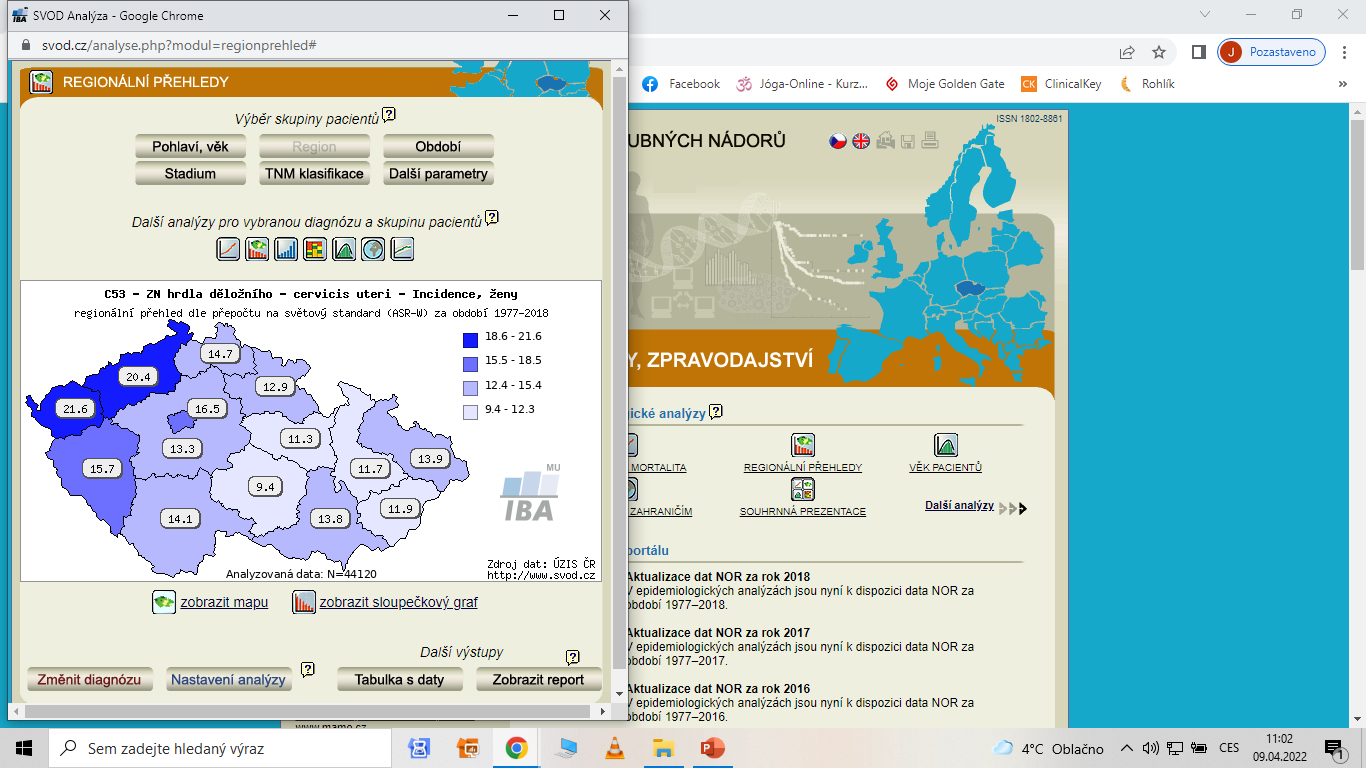 Etiologie, rizikové faktory: 
Perzistentní infekce humánním papilomavirem (HPV) onkopetentní typy 16 a 18 (99 % prekanceróz H- SIL),  HPV 31,33,35 a 51  
sexuální chování, kouření, časný věk 1. těhotenství, vysoký počet porodů a potratů – lacerace děložního čípku, porucha imunitního systému, špatné socioekonomické podmínky

Prekanceróza: cervikální intraepiteliální neoplázie CIN I.-III. nejčastěji v  25-35 letech
  Carcinoma in situ v 35-44 letech

Invazivní karcinom  mezi 45.-55. rokem
[Speaker Notes: Promořenost populace HPV v 80 %, max HPV v 25 letech, po 35 roku pouze 5-10 %]
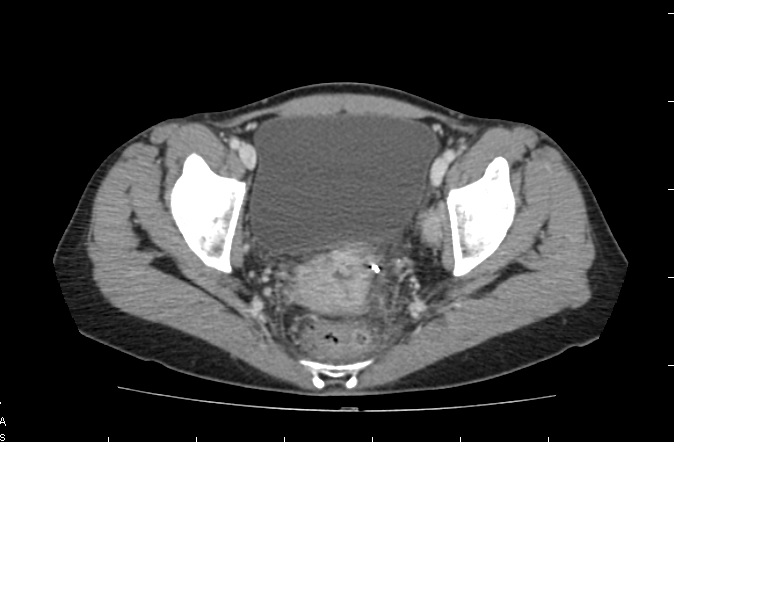 Klinický obraz: 
exofytický nebo endofytický růst
krvácení po pohlavním styku, bolest, vodnatý výtok,
	symptomy z prorůstání do okolních orgánů
	obstrukce močovodů-hydronefróza ledviny
časná stadia jsou asymptomatická

Šíření: lokální do děložních vazů (parametrií), do okolních orgánů, šíření lymfogenní, hematogenní


Diagnostika: gynekologické vyšetření, vag. UZ
Prebioptické metody
neinvazivní metody ke zjištění prekancerotického stavu- 
        cytologie, kolposkopie, spektroskopie a HPV testace
Cílená biopsie – minibiopsie, cílená excize, kyretáž děložního hrdla
RTG plic, cysto a rektoskopie, CT pánve  a břicha
 příp. MR pánve, PET/CT
TM SCC, CYFRA-21, HCG
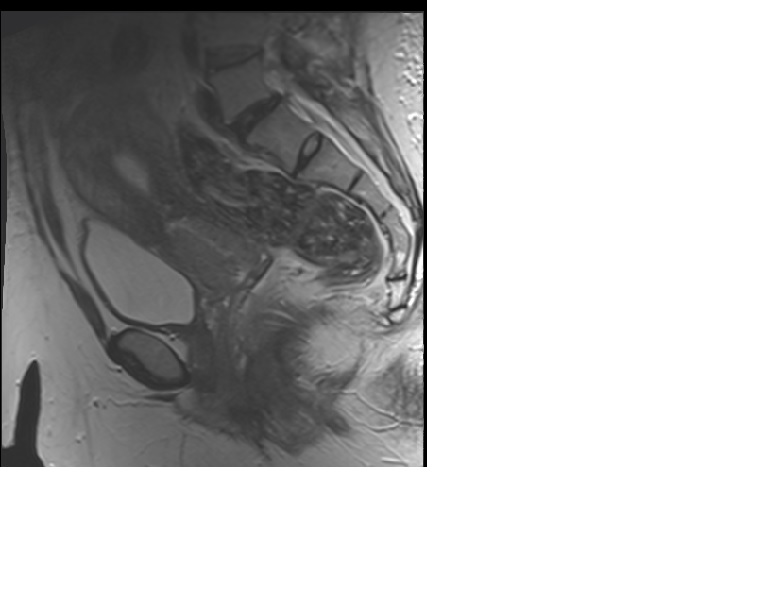 tumor
[Speaker Notes: Zvažuje se testování HR HPV u žen nad 30 let  analýza DNA]
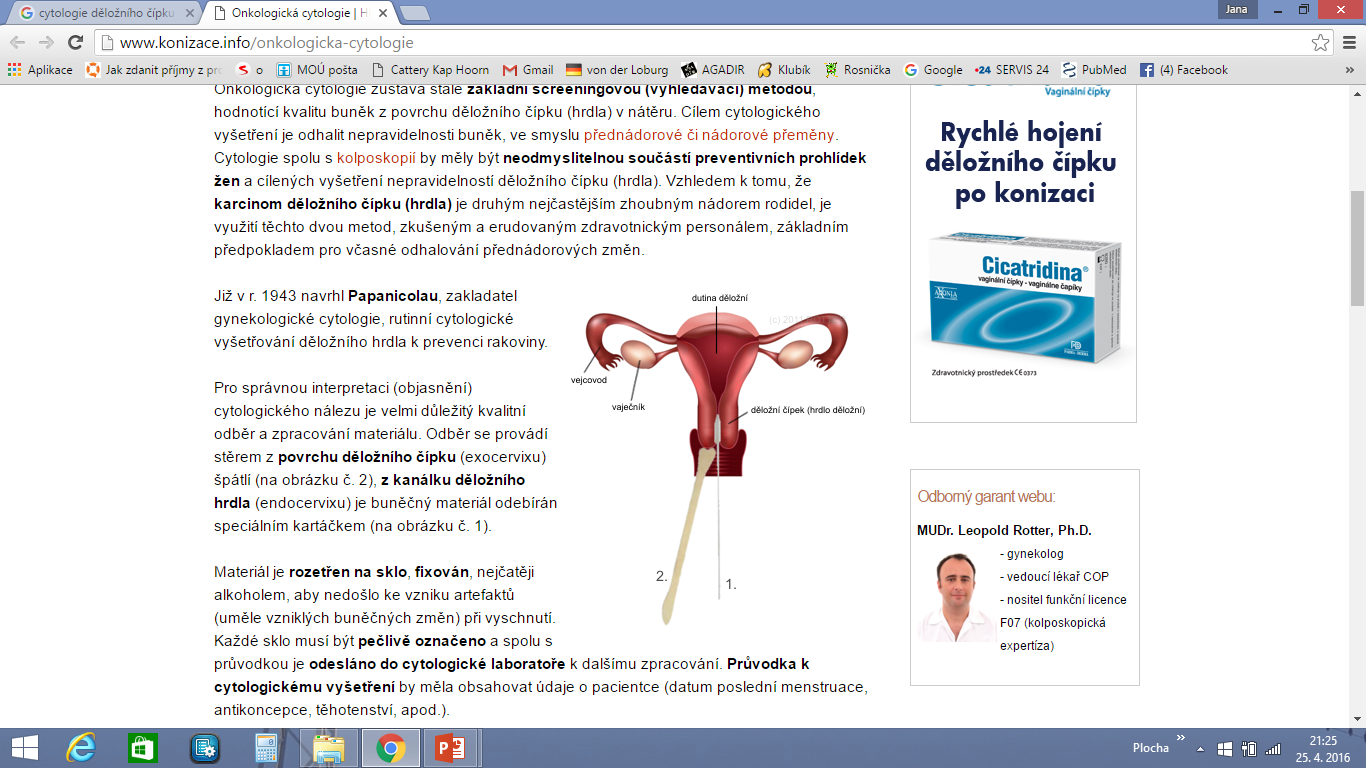 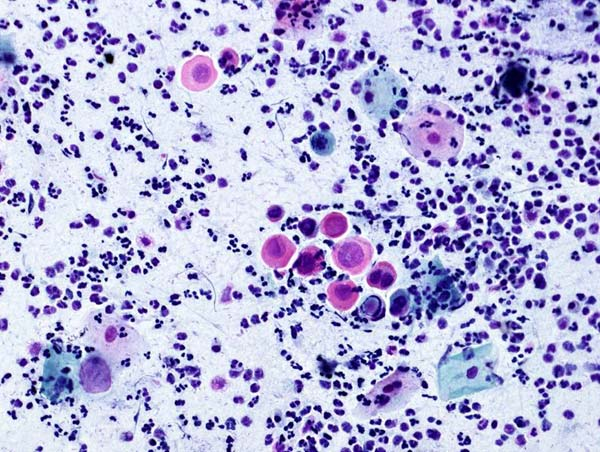 Cytologie - odběr z povrchu exocervixu špátlí, z endocervixu speciálním kartáčkem, nátěr na sklo
www.konizace.info
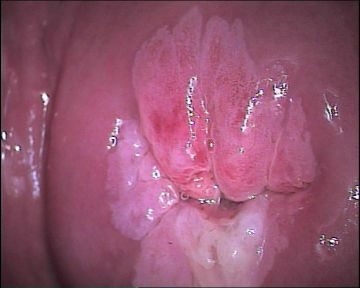 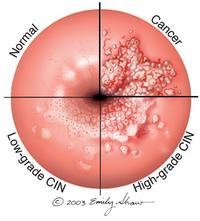 Kolposkopie - těžké dysplastické změny děložního čípku
Rozšířená kolposkopie s 5% kyselina octovou
www.konizace.info
Cervical Intraepithelial Neoplasia (CIN) CIN v místě transformační zóny
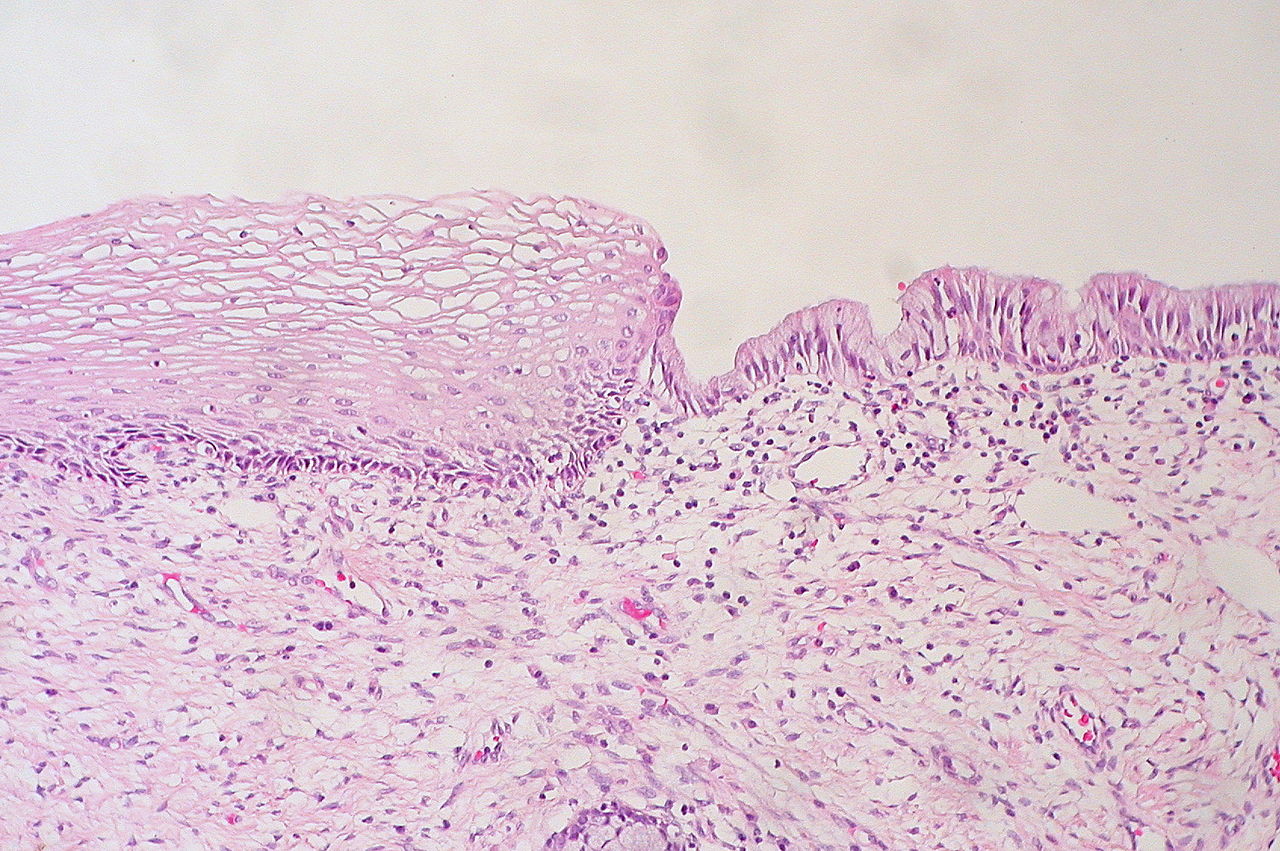 Dlaždicový epitel
Cylindrický epitel
CIS
CIN jsou definovány jako alterace dlaždicového epitelu, charakterizované abnormální buněčnou proliferací, vyzráváním a cytologickými atypiemi /především jadernými - hyperchromásie, zvětšení - nárůst N/C poměru, pleomorfismus, které jsou v různé míře přítomny ve všech vrstvách epitelu, bez ohledu na stupeň cytoplazmatické maturace.

Jejich grading /CIN I, II a III / je pak založen na části epitelu vykazující známky vyzrávání 

Terapie CIN se řídí tíží léze a výsledky kolposkopie. Pacientky s biopticky ověřenou CIN I a uspokojivým kolposkopickým nálezem mohou být pouze sledovány. 

Hlavními metodami léčby pro pacientky s biopticky ověřenou CIN II,III jsou pak ablace či exscize.
CIS
www.sikluv-ustav-patologie.patologie.cz
[Speaker Notes: CIN nahrazováno L-SIL a H-SIL . Skvamozni intraepiteliální léze, L sil část vyzraje a regreduje, nebo dlouhá perzistence stacionární]
Konizace děložního čípku

Krátký zákrok s odstraněním postižené části čípku
Rozsah dle možností k zachování těhotenství
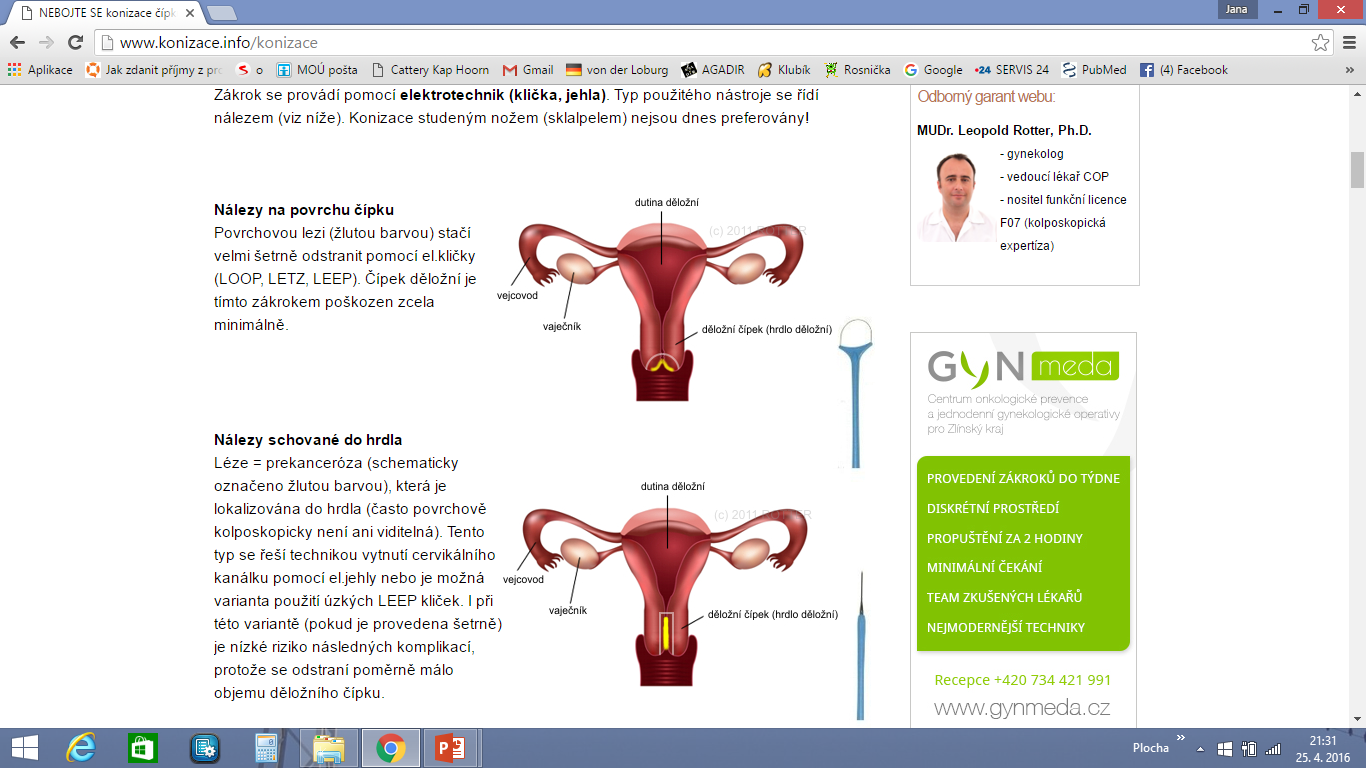 Trachelektomie prostá či radikální u žen plánujících těhotenství – odstranění téměř celého hrdla děložního, radikální s kraniální částí pochvy a děložními vazy
Simplexní hysterektomie
Radikální hysterektomie
www.konize.info
SCREENING CA DĚLOŽNÍHO HRDLA
1x ročně cytologické vyšetření, kolposkopie, kompletní gynekologické vyšetření
Adresné zvaní
Prevence: očkování 3 profylaktické vakcíny proti HPV – bivalentní HPV 16,18 Cervarix, kvadrivalentní v kombinaci s HPV 6 a 11 (prevence genitálních bradavic) Silgard, nanovalentní Gardasil 9
Nejlépe u dívek před zahájením pohlavního života mezi 9. -10. rokem, věkové rozmezí (9-45 let), v současné době nabízeno i chlapcům
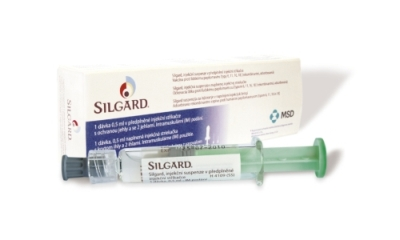 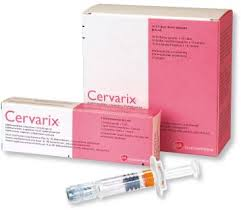 http://hpvinfo.cz/cipku-delozniho-ockovani-proti-rakovine
[Speaker Notes: 2006 Silgard]
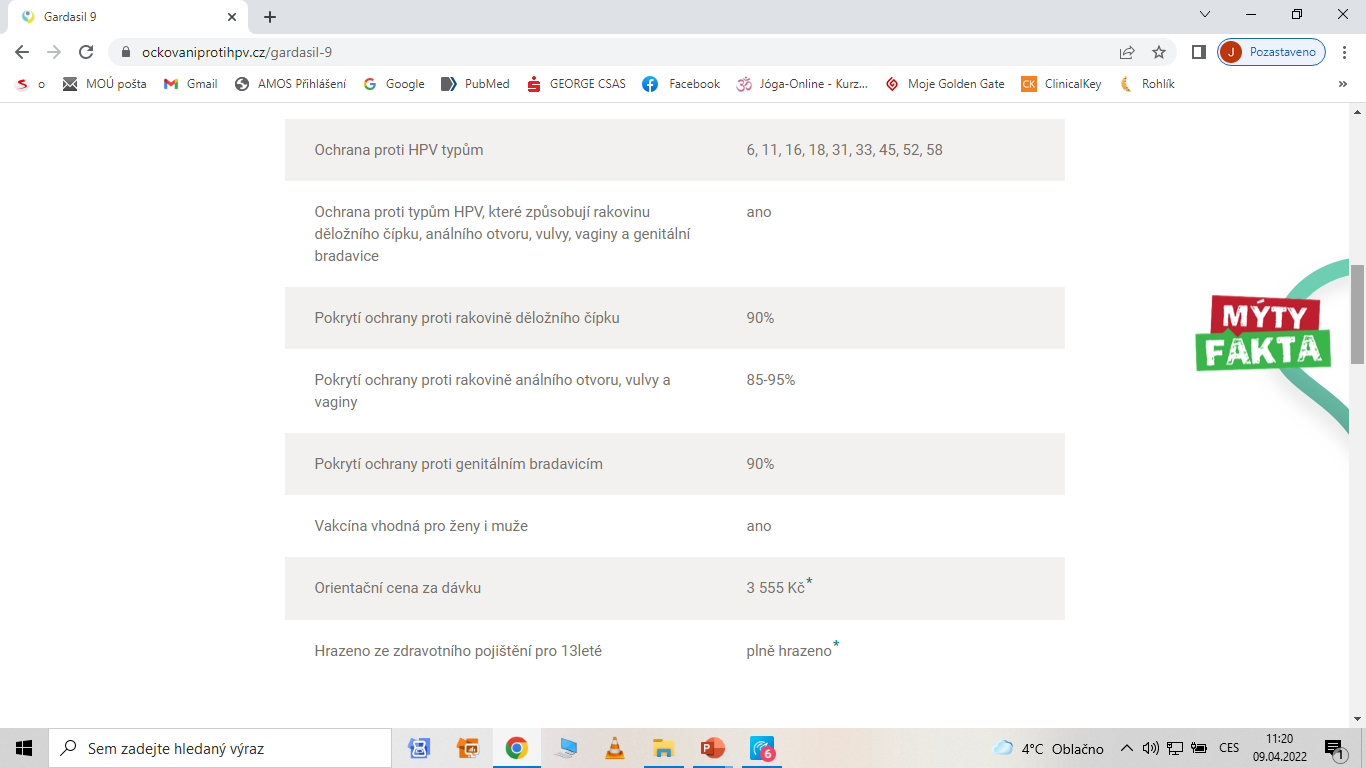 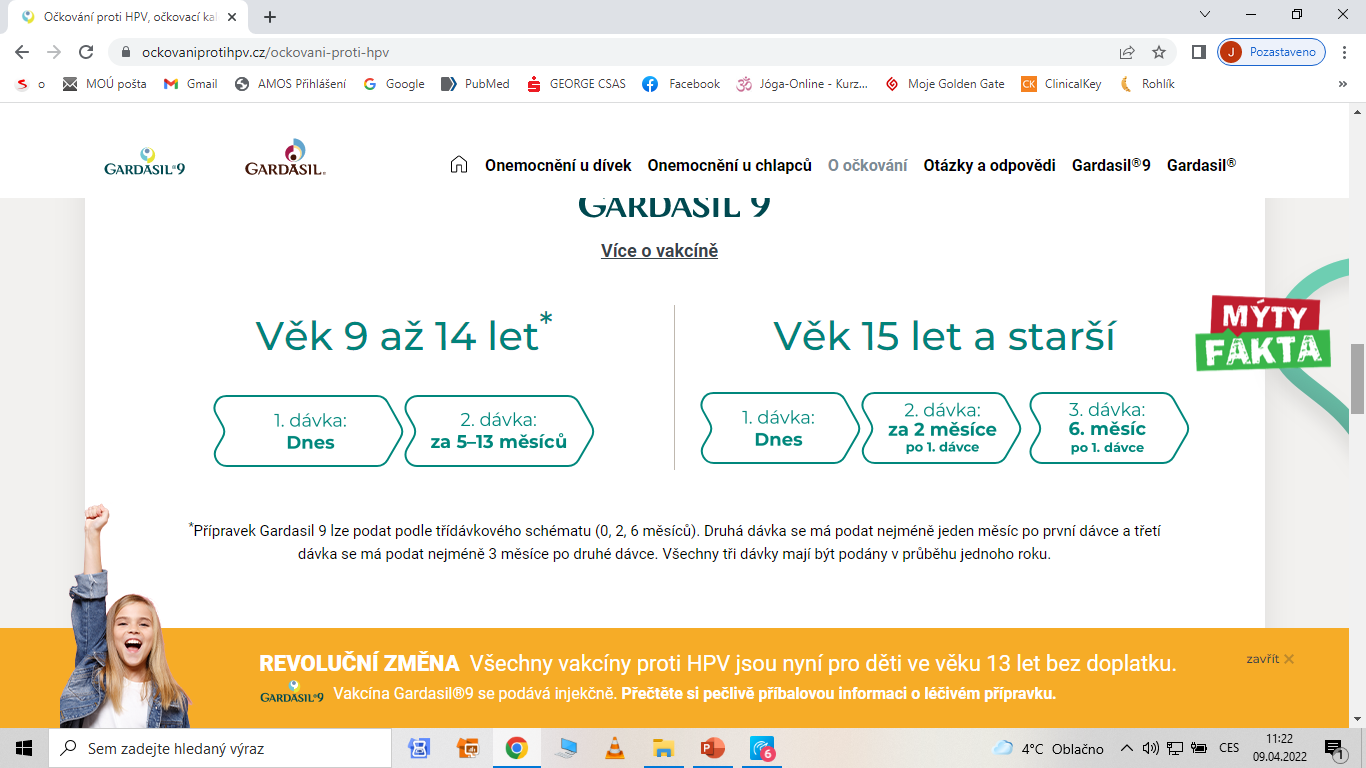 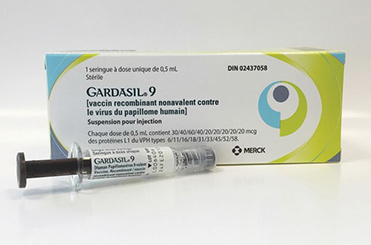 https://ockovaniprotihpv.cz/ockovani-proti-hpv
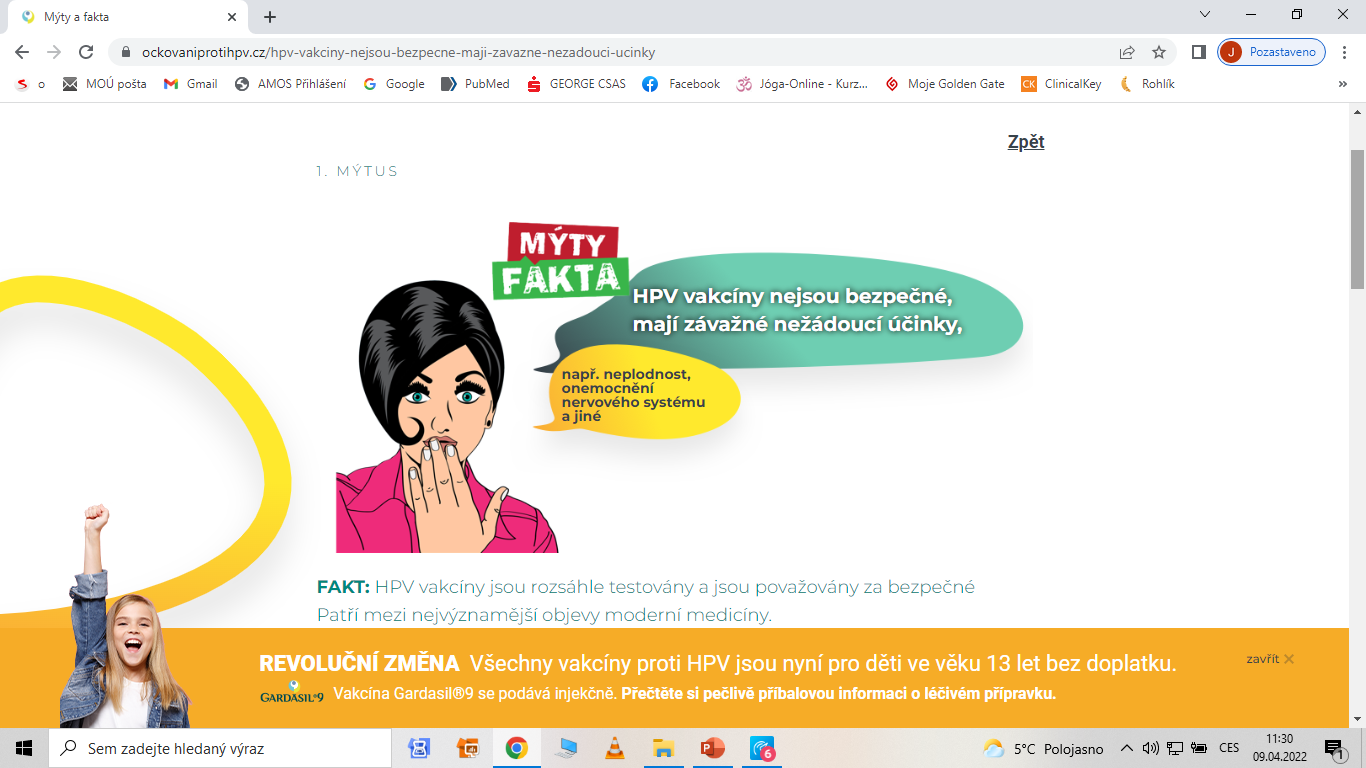 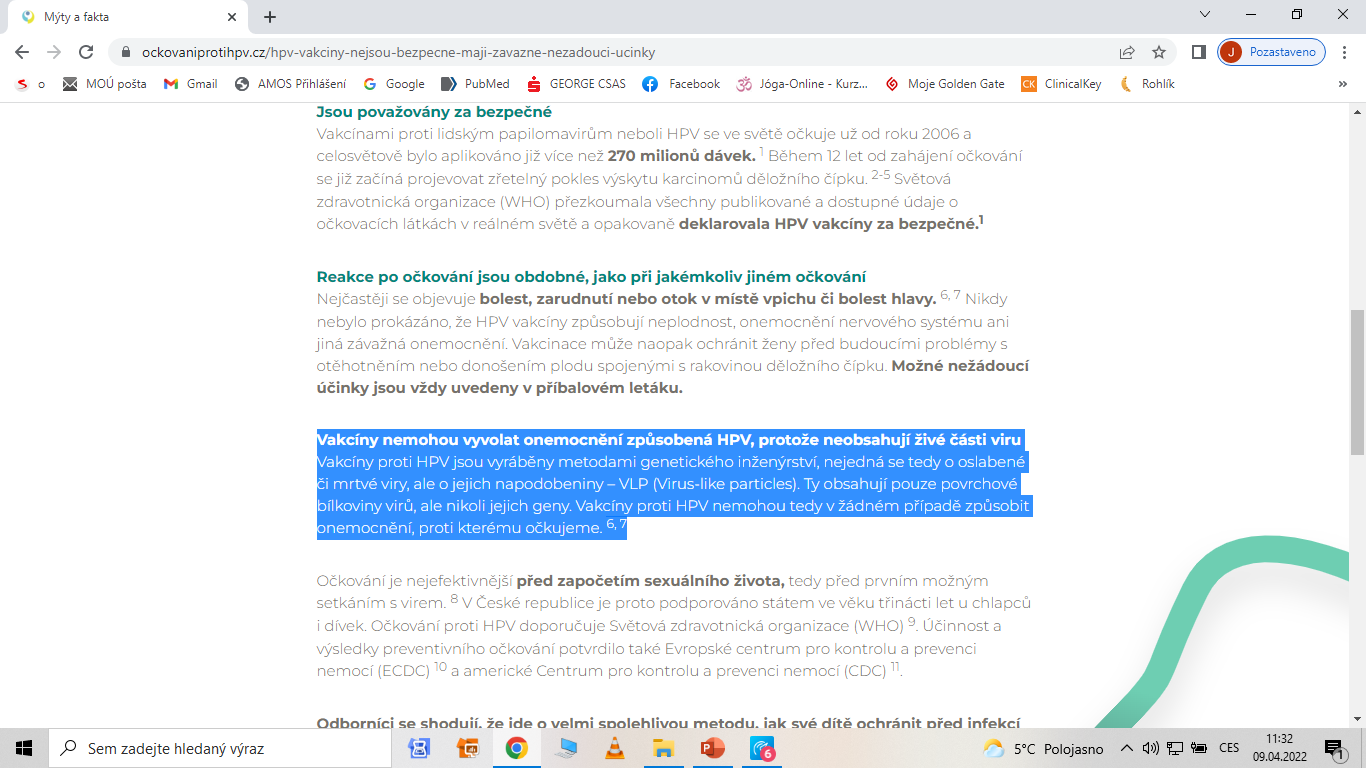 https://ockovaniprotihpv.cz/ockovani-proti-hpv
HPV,  čeled Papillomaviridae

neobalené dsDNA viry, jejichž replikace probíhá v jádře hostitelské buňky

Pro papillomaviry je charakteristická jak druhová, tak tkáňová specifita. Byly detekovány u širokého spektra obratlovců, kromě lidských papillomavirů jsou známy např. králičí, hovězí, kočičí, nebo papouščí, ale dosud nebyl zaznamenán jejich mezidruhový přenos.

Podle typu infikovaného epitelu lze rozlišovat typy kožní, slizniční a dále některé typy nacházené současně jak v lézích kůže, tak i sliznic.

Podle svého onkogenního potenciálu se HPV dělí na vysoce rizikové typy (high risk, HR) a typy nízce rizikové (low risk, LR)

K HR patří např. typ 16, 18, 31, 33, 35, 39, 45, 51, 52, 56, 58, mezi LR typy řadíme např. typ 6, 11, 34, 40, 42, 43, 44, 54, 70, 74.
Vaněček T,  hpv.cervix.cz
Nejvyšší riziko maligní transformace buněk děložního čípku představují především HPV typy 16 a 18 

Každoročně se ve světě infikuje virem HPV asi 300 milionů žen, z toho asi 100 milionů subtypem 16 a 18. 

Přítomnost DNA high-risk HPV se prokazuje v 99,7% u spinocelularního karcinomu 
a v 95 % u adenokarcinomu. 

K odhalení typu HPV infekce slouží hybridizační testy.


Maximum výskytu pozorujeme u sexuálně aktivních žen před dosažením 25. roku věku (15–40 %), poté incidence klesá a po 35. roce věku perzistuje virus už jen u 5–10 % žen. 

Perzistence HPV v epitelu čípku děložního souvisí s neschopností imunitního systému eliminovat virus

Ke vzniku samotného nádoru přispívají další tzv. nádorové promotory, všeobecně známé rizikové faktory – sexuálně přenosné infekce, časné zahájení pohlavního života, pohlavní promiskuita, kouření, porucha imunity.
Mouková et al.2011
Pro rutinní preventivní a diagnostický screening cervikálních lézí obvykle plně postačuje určení HPV negativity nebo HPV pozitivity, v případě pozitivity určení přítomnosti některého typu ze skupiny HR HPV, případně podle charakteru léze i LR HPV

Nejpoužívanější metodou je Hybrid Capture II systém (Digene), který používá pro hybridizaci RNA sondy jak pro skupinu HR HPV typů (16,18,31,33,35,39,45,51,52,56,58,59,68 ), tak pro skupinu LR HPV typů ( 6,11,42,43,44 )










Jeho podstatou je metoda založená na přímé hybridizaci HPV DNA, detekce pomocí specifických protilátek konjugovaných s příslušným detekčním enzymem, v tomto případě nejčastěji za použití chemiluminiscenčního substrátu. Pro zvýšení citlivosti detekce se využívá metoda amplifikce signálu, tím se tato metoda stává srovnatelně citlivou s detekcí na bázi PCR. Touto metodou lze podle některých publikací detekovat přítomnost papillomavirů s citlivostí již od 1pg HPV DNA/ml.
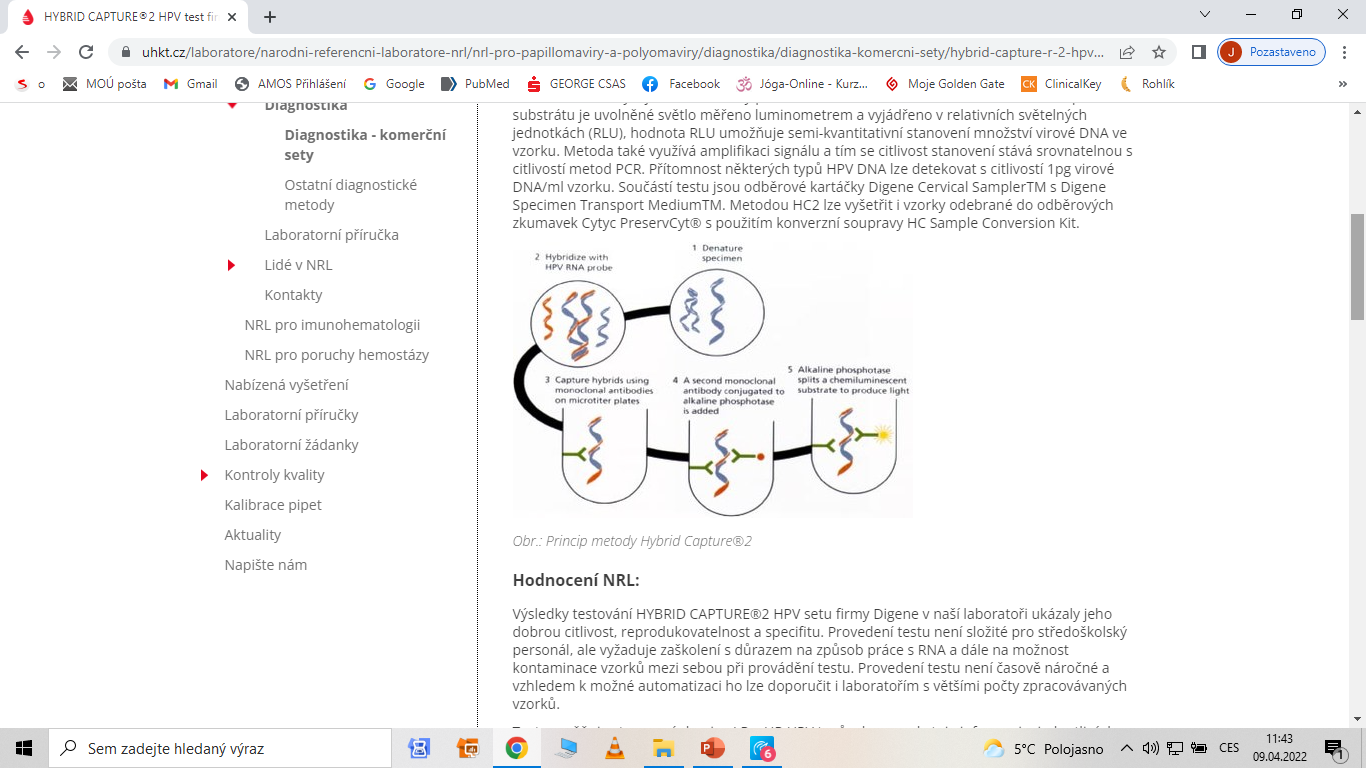 Vaněček T:  cervix.cz, linkos.cz
Přetrvávání viru v epitelu (v této fázi nemusí být detekovatelné cytologií nebo kolposkopií ještě žádné změny) i po 35. roce života je největším rizikem pro vznik přednádorového stavu a karcinomu.  


V současné době jsou screeningové programy založeny ve všech rozvinutých zemích na onkologické cytologii, řada zemí nyní doplňuje k zvýšení spolehlivosti screeningu i HPV testaci na onkogenní typy. 


Screening cervikálního karcinomu je dnes ve světě uznáván jako nejefektivnější ze všech dostupných screeningových programů
FIGO klasifikace- velikost tumoru + hloubka invaze
Histopatologie: Spinocelulární karcinom 85-90 %, 

Nová klasifikace pro adenokarcinomy- Silvův systém

Sarkomy, melanom
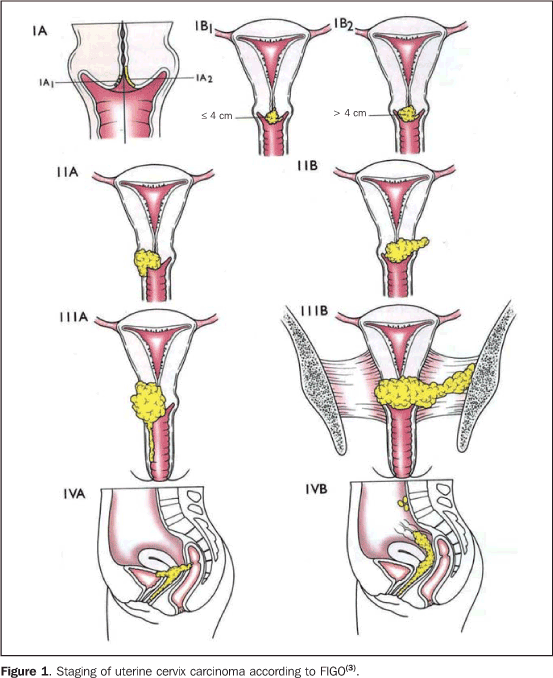 Léčba:

Chirurgická - konizace, hysterektomie, radikální hysterektomie s pánevní lymfadenektomií

Radioterapie 
pro stadia IIB a výše - kurativní RT v konkomitanci s CHT (cDDP) a s kombinací brachyterapie (dávka 45+6 Gy, + BRT 27,5-30 Gy), ozař. objem pánev s/bez paraaortální uzliny
adjuvantní (zevní s kombinací BRT, dávka 45 Gy+ BRT 10 Gy)

Paliativní – prevence bolestí, krvácení, mírnění potíží z infiltrace okolních tkání, CHT s cisplatina+taxany, bevacizumab

Prognóza – 5 letý OS v I st. 92 %, II st 75 %, III st 50 %, IV 12  %
Radioterapie oblast dělohy, pánevních a paraaortálních lymfatických uzlin
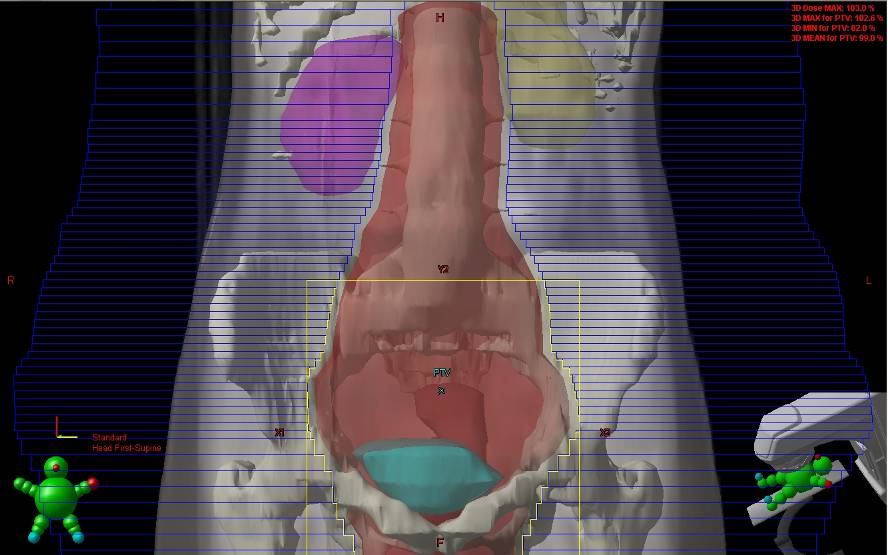 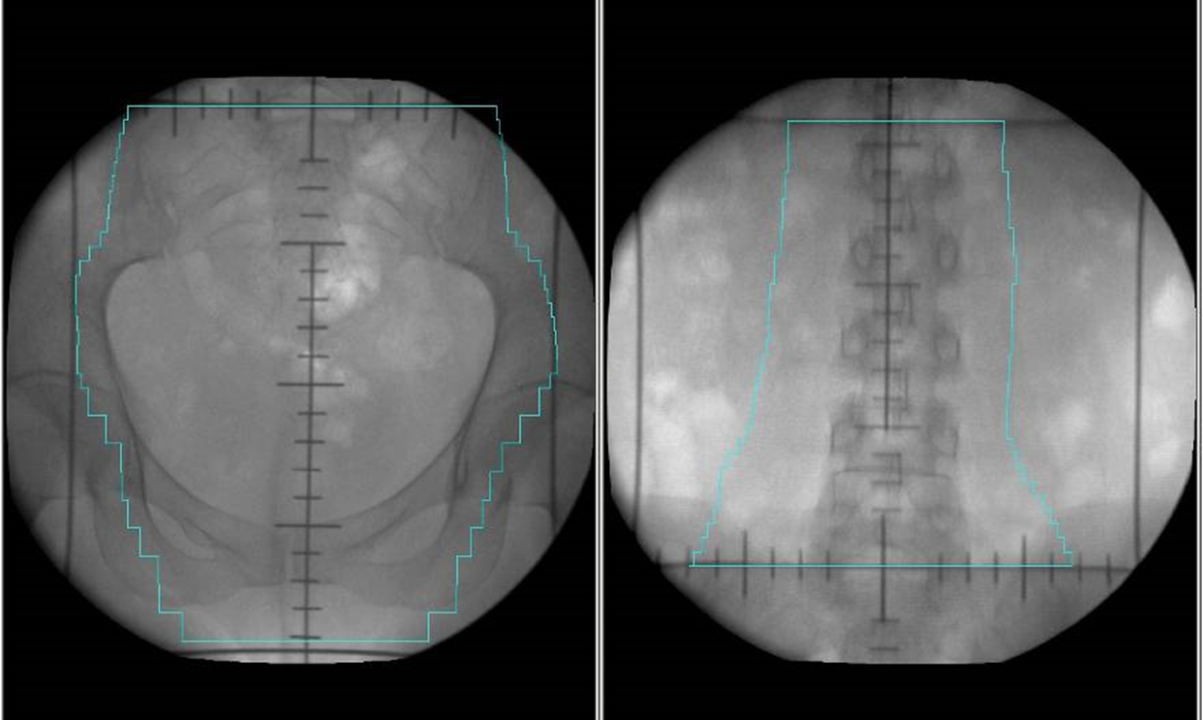 Brachyterapie BRT (brachys = krátký)

 ozařování z krátké vzdálenosti

Iridium 192 
- poločas rozpadu 74 dní
- energie záření 0,38 MeV
- zdroj s vysokým dávkovým příkonem 
	HDR (high dose rate) 
- dávkový příkon nad 12 Gy/hod

HDR BRT
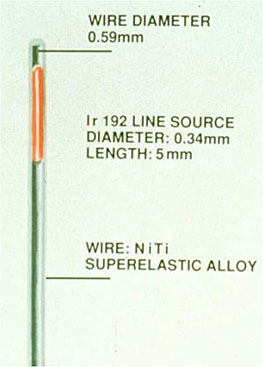 I
R
I
D
I
U
M
Uterovaginální aplikace (UVAG)
- zavedení uterinní sondy do dutiny děložní a ovoidů do poševních kleneb

-  výkon se provádí v krátkodobé celkové anestezii (cca 20-30 minut)

Indikace: 
kurativní léčba karcinomu hrdla děložního, lokálně pokročilá stadia FIGO IIB a IIIB
   BRT (5x 6,0 Gy UVAG) v kombinaci se zevní RT (± konkom. CHT)

paliativní BRT – hemostypticky
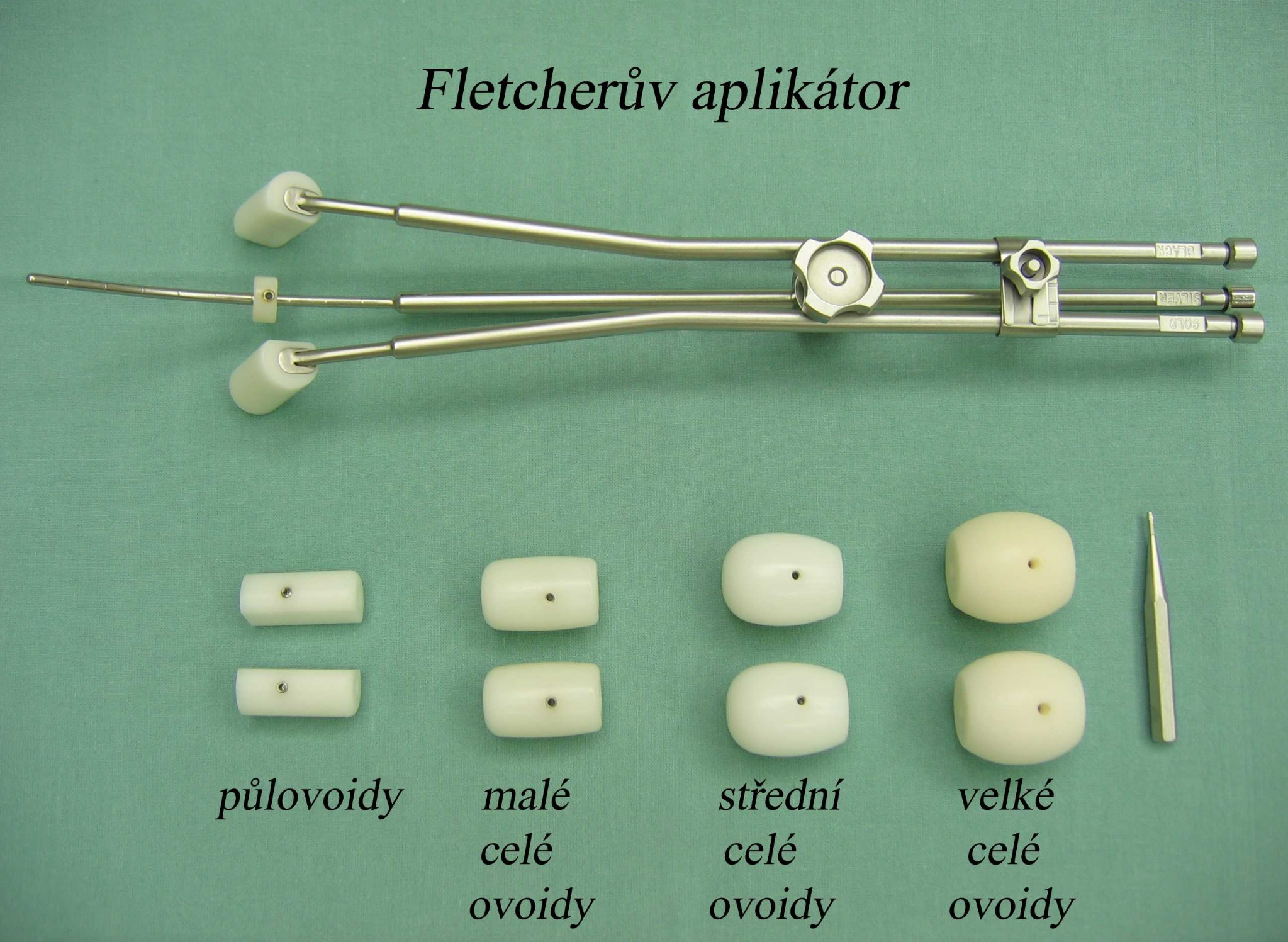 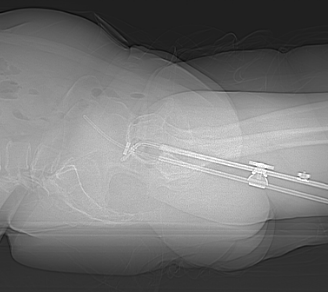 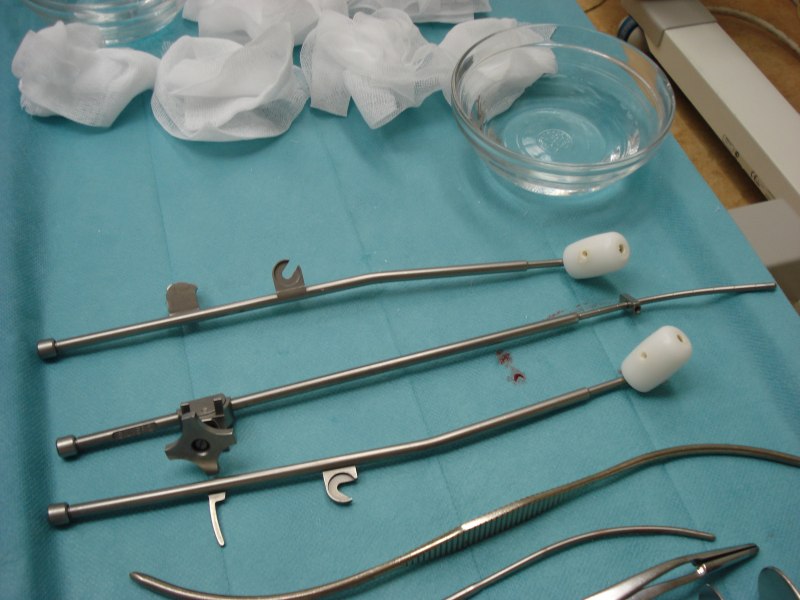 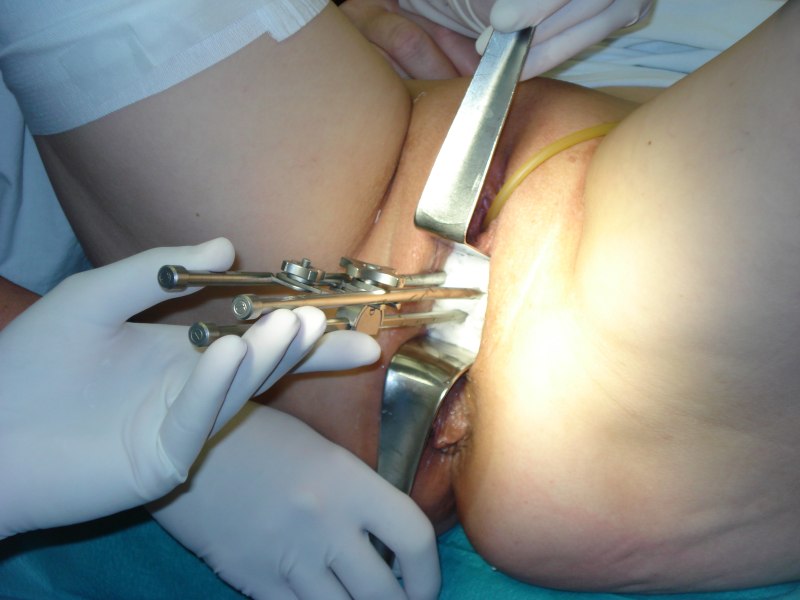 NÚ:  průjmy,  potíže při močení, při RT na oblast paraaortálních uzlin nauzea a zvracení, chronické poškození ledvin, sexuální dysfunkce- fibróza pochvy
Ca děložního těla
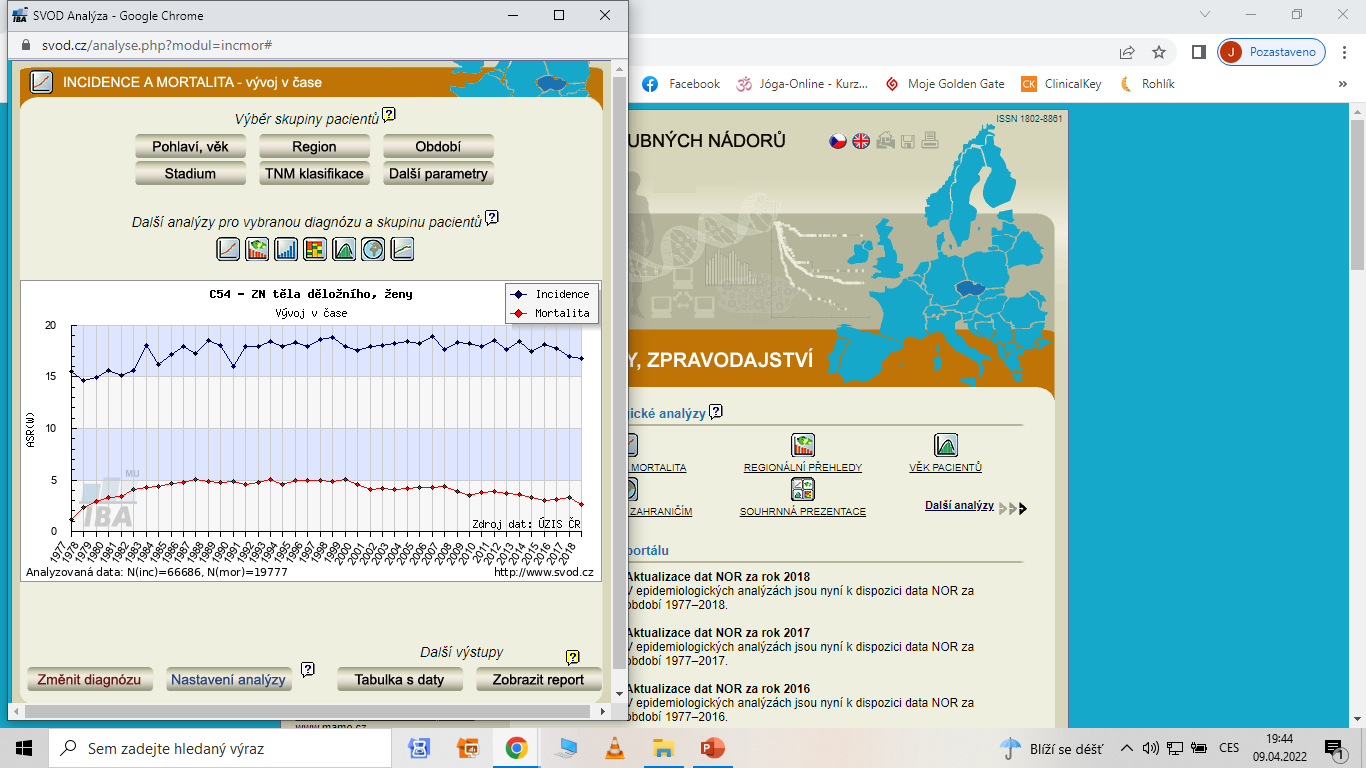 Incidence: nejčastější gyn. malignita,
 incidence 35/100 000 žen
mortalita 8/100 000 žen
Věkové rozložení mezi 60.-75. rokem

Etiologie, rizikové faktory: 
I typ – hyperestrogenismus – dobře diferencované, mladší věk, lepší prognóza
II typ – bez závislosti na hormonech, nediferencované, starší pacientky

Rizikové faktory: zvýšená hladina estrogenů - pozdní menopauza, nulliparita, ovariální poruchy s neoponovaným prolongovaným působením estrogenů, vysoký věk, obezita, DM, hormonálně aktivní nádory ovaria, imunodeficitní onemocnění a imunosuprese. Lynchův sy

Protektivní ochranné faktory - vyšší parita, dlouhodobé užívání HAK- redukce rizika až o 50 %.
Symptomy nemoci:

Většinou diagnostikován časně – nepravidelné nebo postmenopauzální krvácení z rodidel tzv. metrorhagie, 
bolesti podbřišku
 
Diagnostika:

gynekologické vyšetření - USG vag. sondou ( výška endometria, hranice endometrium/myometrium, invaze a infiltrace hrdla)
histologický odběr získaný separovanou abrazí, ev. při hysteroskopii 
RTG plic, CT břicha + pánve
Tumor marker Ca 125, HE4 
fakultativně: cystoskopie, rektoskopie, kolonoskopie, USG či CT hrudníku a břicha, CT, MR event. PET

Histopatologie:
I. epiteliální nádory 96-98 % (endometriální adenoca, clear cell ca, serósní papilární ca, adenosquamozní ca)
II. sarkomy (leiomyosarkom, endometrální stromální sarkom, adenosarkom) - špatná prognóza
III. nádory trofoblastu - koncentrovány celostátně do centra pro léčbu trofoblastu ve FN Motol v Praze 

Klasifikace stádií dle FIGO a TNM
Terapie 

1. Adekvátní chirurgický výkon - indikován u všech pacientek klinického stadia I - III, s výjimkou pacientek, u nichž jsou interní kontraindikace operačního výkonu. (hysterektomie, bilat. AE, lymfadenektomie, laváž)
	Operační přístup - klasická laparotomie, laparoskopicky asistovaný vaginální výkon 

2. Radioterapie 
	a) adjuvantní radioterapie 
u všech pokročilých nádorů od stádia I b a při nádorovém postižení uzlin. 
neadekvátní operační výkony
	b) primární radioterapie u pacientek s kontraindikací operačního výkonu
	c) paliativní radioterapie většinou cílené ozáření recidiv 

3. Chemoterapie
adjuvantní léčba u klinického stadia T3, N1, event.v kombinaci s radioterapií CBDCA/Paclitaxel
-	paliativní léčba u klinického stadia IV 
léčba recidiv 

4. hormonální léčba - medroxyprogesteronacetát, megestrolacetát, tamoxifen, inhibitory aromatáz
Nádorové buňky vyzrávají vlivem gestagenů
Intrauterinní aplikace (IU)
Indikace: inoperabilní nádor těla děložního (kurativa, paliace), 
BRT (2x 7-8 Gy, 3x 6,3 Gy, 5x 7,5 Gy, 4x 8,5 Gy), většinou v kombinaci se zevní RT

zavedení uterinního aplikátoru do dutiny děložní 
	a pochvy
- 	výkon v krátkodobé CA (cca 30 minut)
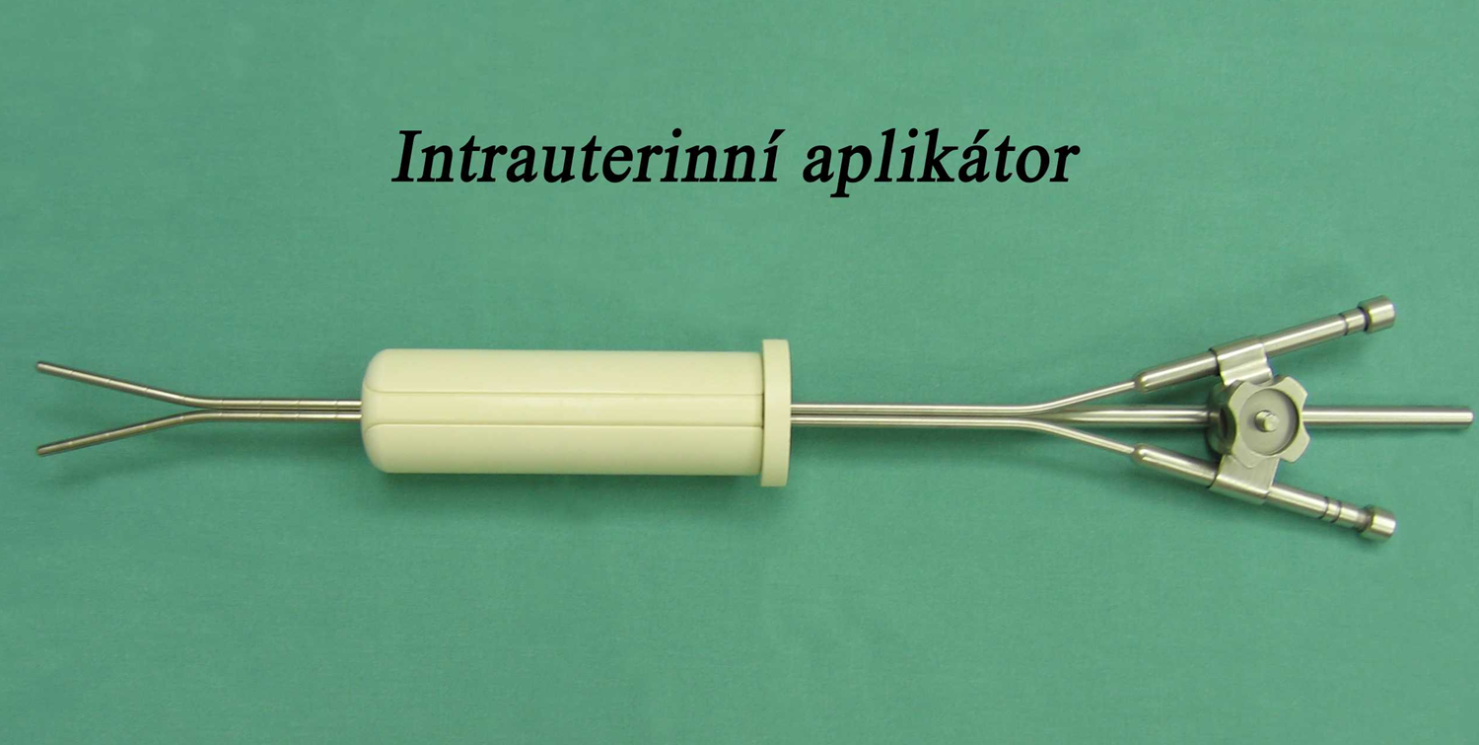 Vaginální aplikace, vaginální válec, lineární zářič (LZ)
Indikace: adjuvantní RT u karcinomu těla děložního, BRT samostatně nebo v kombinaci se zevní RT 
primární terapie u karcinomu vaginy, 
paliativní BRT poševních MTS

- zavedení aplikátoru (vaginální válec) do pochvy
- výkon bez CA
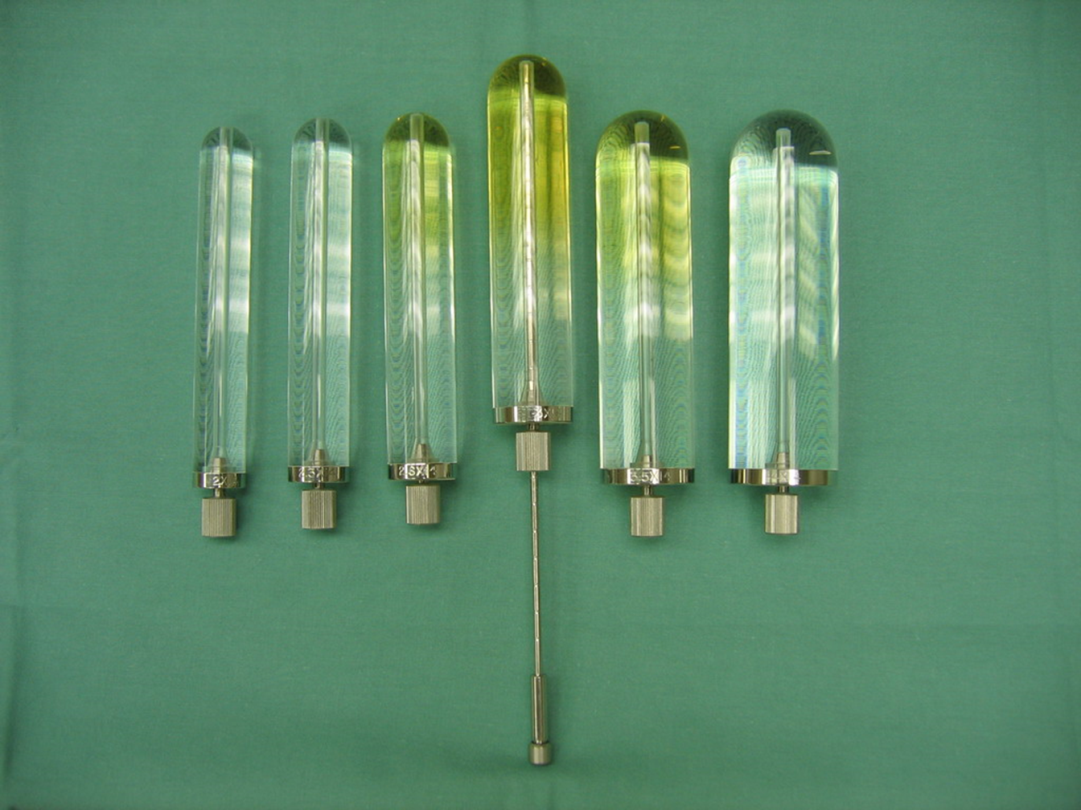 Ca vaječníků a vejcovodů
Incidence: 9,3/100000 žen, mortalita 4/100000
průměrný věk pacientek s epiteliálním typem nádoru ovaria je 57 let, u ostatních typů 30 let.
maximum výskytu tumorů vejcovodů se uvádí kolem 50. roku života.
incidence na vzestupu, tu ovari  21,4/100 000 žen, mortalita nejvyšší mezi gynekologickými malignitami – až 75 % nádorů diagnostikováno ve vyšším stádiu, tu vejcovodů 1,4/100000 

Etiologie, rizikové faktory: 
vysoký počet ovulací (snížení počtu ovulací těhotenstvím, kojením a HAK má protektivní vliv), 
zánětlivé procesy v malé pánvi, endometrióza, polycystická ovaria, ionizační záření na pánev, talek, azbest, vliv výživy  
v 5 –10 % případů mutace v genech BRCA1 a 2 , Lynch

Šíření: cestou implantačních metastáz na serózách
 nebo přímým šířením do okolních orgánů, lymfogenně
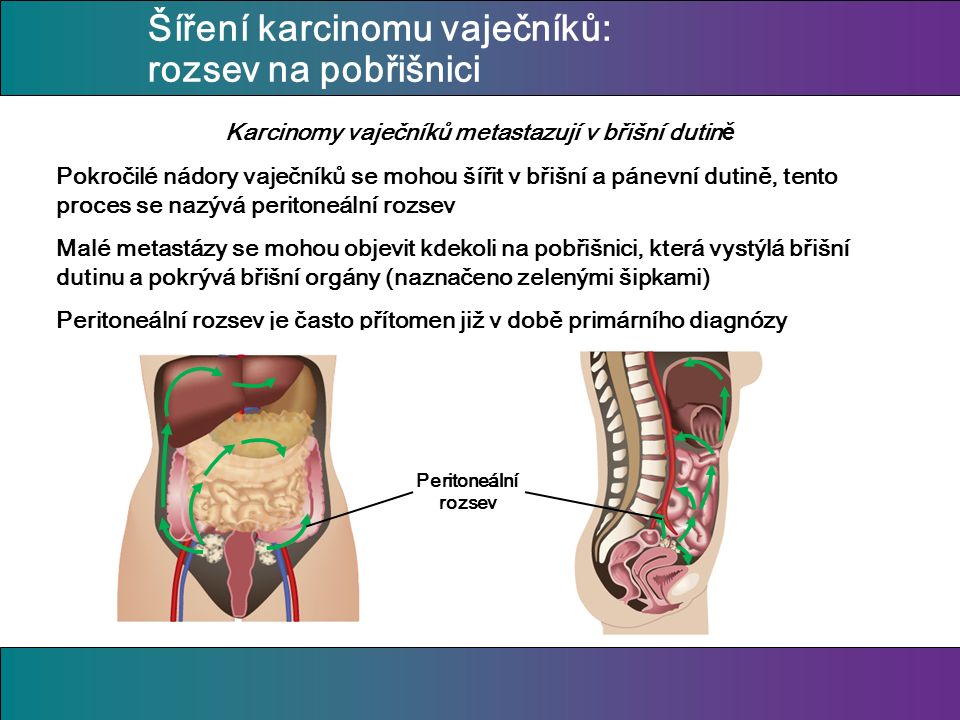 [Speaker Notes: 80% pacientek starších 50 let]
Klinické příznaky: 
časná stádia bezpříznaková, nádory bývají odhaleny náhodně a to pouze asi v 10 % případů ( při gyn. vyšetření nebo při chirurgickém výkonu v dutině břišní). 
v pozdních stádiích bývají příznaky často nespecifické (poruchy trávení, nadýmání, zvětšování břicha, pocit tlaku a tíhy v břiše, někdy se ohlásí náhlou příhodou břišní při torzi nebo ruptuře, zánět či trombóza žil DKK)

Diagnostika:
gynekologické vyšetření, histologie
CA 125 – specifické u 80 % zvýšená hladina, Ca 19-9 (u mladých - CEA, hCG, AFP)
USG  pánve, RTG plic, CT pánev+RP, metodou volby je NMR, PET, 
fakultativně: cystoskopie, rektoskopie, kolonoskopie
Histopatologie:
 
nádory epiteliální (serosní, mucinosní, endometroidní, clear cell, anaplastické, Brennerův tumor)
cca 80-90 % všech maligních ovariálních tumorů a vyskytují se především od 30. roku výše.
nádory z gonadálního mezodermu (granulozový nádor ovaria, arrhenoblastom)
5-10 % ovariálních tumorů, vyskytují se ve všech věkových skupinách, častěji po menopause.
germinální nádory (dysgerminom, non-dysgerminomy - z extraembryonálních tkání - nádor ze žloutkového váčku, nádory z trofoblastu - choriokarcinom, z embryonálních tkání – teratom)
5 % ovariálních tumorů a vyskytují se převážně v dětství a v mladém věku do 25 let. Často se vyskytují ve smíšené formě

Klasifikace stádií dle FIGO a TNM 



Prognóza - I. klinickém stadiu dosahují 5letého přežití v 70–80 %, 
 II.  klinické stadium v 60 %, ve III. klinickém stadiu ve 23 % a ve IV. klinickém stadiu v 8 %.
 Pětileté přežití v případě pánevní recidivy se pohybuje mezi 14–34 %.
Chirurgie !!! - peritoneální laváž, inspekce a palpace peritoneálních povrchů, biopsie adhezí primárního tumoru s okolím, odběr bioptických vzorků z peritonea, močového měchýře, pravého a levého parakolického prostoru, pravé klenby brániční, peritoneum pánevní stěny v místě tumoru) cytoreduktivní výkon = dosažení nulového makroskopického rezidua=nejlepší prognóza
0 cm reziduum median přežití 99 měsíců vs 1cm 36 měsíců vs více než 1cm 29 měsíců
CHT- zlatý léčebný standard u FIGO II-IV CBDCA+paklitaxel 6-9x,  HIPEC paliace
RT – není standard, pouze paliativně

Biologická léčba – bevacizumab solo či s CHT, catumaxomab u maligního ascitu
PARP inhibitory- posilují účinek CHT u pacientek s mutací BRCA 1 a 2
                                olaparib, rucaparib, niraparib
Poly (ADP-ribose) polymerase inhibitors, which are often called PARP inhibitors, are a targeted therapies that are used to treat cancers. PARP is a protein that has a role in cellular growth, regulation and cell repair which helps the cancer cells repair themselves and survive. The PARP inhibitor stops the cancer cells being repaired which causes the cells to die and so reduces tumor growth.
https://www.drugs.com/drug-class/parp-inhibitors.html
[Speaker Notes: HIPEC hypertermická intraperitoneální CHT cDDP+paclitaxel]
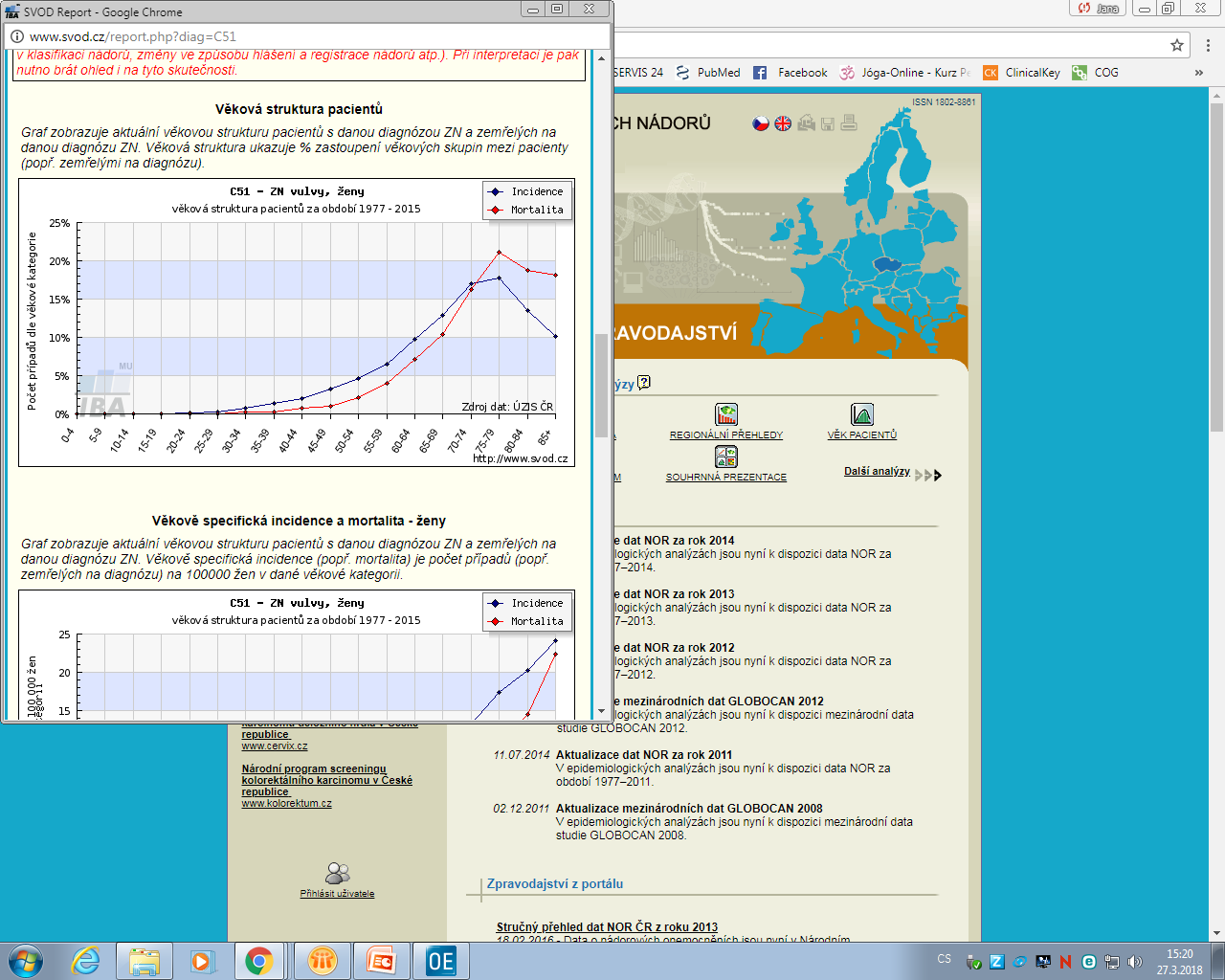 Ca vulvae
Epidemiologie 
ženy nad 60 let
incidence v ČR stacionární (4/100 000)
vznikající na podkladě HPV infekce


je mnohdy zjištěn až v pokročilém stadiu, kdy je možná pouze léčba paliativní. Tento stav je způsoben ve větším počtu případů tím, že se pacientky dostaví na gynekologické vyšetření pozdě. 

Etiologie, rizikové faktory
dystrofické změny, chronický zánětlivý proces
prekanceróza - VIN I-III 
Kouření, imunodeficience
Klinika:
tuhý, vyvýšený infiltrát
tendence k povrchové ulceraci
putridní zápach, svědění, pálení, špinění, krvácení
destrukce vulvy, vaginy, perianální krajiny
metastazování - inguinálních uzliny, uzliny malé pánve, plíce, játra

Šíření: lokální, lymfogenní, hematogenní- málo časté  (plíce, játra, kosti)

Diagnostika:
gynekologické vyšetření 
vulvoskopie
	posouzení hraničních lezí. 
cílená biopsie 
další vyšetření: RTG plic, uretrocystoskopie, rektoskopie, 
	UZ inquin, CT pánve, retroperitonea, vyšetření SNL a reg. uzlin
Histopatologická klasifikace nádorů vulvy 
varianty dlaždicobuněčného karcinomu (90-94 %) 
maligní melanom (4-8 %) 
epiteliální nádory ze žlázek a adnexálních struktur (1-2 %)
	(adenoca, sarkomy) 

Klasifikace stádií dle FIGO a TNM 

Prognostické faktory: klinický staging, histologický typ nádoru a grading, velikost a charakter růstu, lokalizace, celkový stav pacientky, věk, interkurence limitující terapeutické možnosti
Terapie 

základní léčebnou modalitou chirurgický výkon (mutilující a technicky velmi náročný). 
   Hlavní podmínkou konzervativního postupu při operaci je detekce a vyhodnocení stavu uzlin.

a) možnosti operační léčby: široká excize,  hemivulvektomie u lateralizovaných lézí, radikální vulvektomie nebo exenterace s bilat. inguino-femorální lymfadenektomií

b) radioterapie:
samostatná RT nebo konkomitantně s CHT u prim. inop. a když odmítnou operaci, dávka 60-70 Gy
adjuvantní - dávka 45-50 Gy, v případě tu nad 4 cm,  1 a více pozit. uzlin s transkaps. propagací, resekční okraj pod 8 mm, 
paliativní 
technika: poloha na zádech - frog leg, 3D plánování s CT, ozařovaný objem vulva s/bez ingvinálnímí a pánevními uzlinami
NÚ: vlhká deskvamační radiodermatitída, průjem, strangurie a dysurie,

c) chemoterapie: k potenciaci účinku radioterapie nebo u pokročilých a recidivujících onemocnění. 
cDDP, 5-FU, mitomycin
NÁDORY KŮŽE
Spinocelulární karcinom
Bazocelulární karcinom
Maligní melanom

 nemelanomové nádory jsou heterogenní skupina nemocnění s různým biologickým chováním
Incidence 196/100 000, nízká mortalita 4,5/100 000
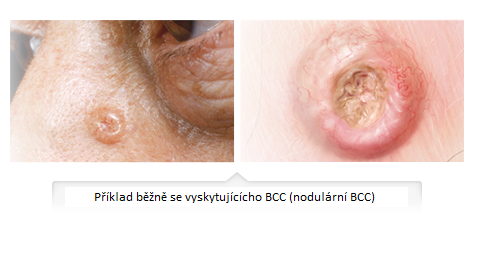 Bazocelulární karcinom
Vychází z bazální vrstvy epidermis, 
Výskyt u bílé rasy, ve starším věku častěji u mužů
Etiologie: chronická expozice UV záření, chronická imunosuprese, genetická predispozice (xeroderma pigmentosum, Gorlinův syndrom)
Klinika: výskyt v místech exponovaných slunci, nodulární forma 70 %, superficiální 15 %, s pigmentem
Vzdálené mts jsou velmi vzácné, častěji lokálně destruktivní růst
Terapie: totální excize s lemem 5mm, kryoterapie tekutým dusíkem, RT, fotodynamická léčba – expozice UV záření o definované vlnové délce při senzibilizaci porfyriny (fotoexcitace v nád. bb)
Imiquimod, vismodegib – inhibice hedgehog signální dráhy
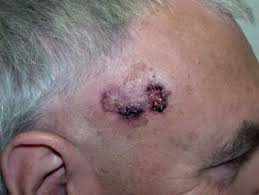 Spinocelulární karcinom
Vychází z epidermálních keratinocytů
Ve vyšším věku, častěji u mužů, fototyp kůže I a II
Etiologie: chronická expozice UV záření, ionizace, chronické dráždění kůže- v jizvách, popáleninách, chemické karcinogeny (arsen), genetické faktory, HPV infekce
Klinika: difusně infiltrující forma, exofytická forma, časté krvácení, ulcerace
Lymfogenní šíření, hematogenní při pokročilém onemocnění
Terapie: radikální excize, disekce postižených lymfat. uzlin, RT, CHT u diseminovaného onemocnění
Maligní melanom
Neuroektodermální nádor vznikající z melanocytů, vznik na kůži, sliznicích i v oku
Incidence dramaticky vzrůstá 20/100 000, mortalita 5/100 000

Etiologie: genetické faktory- familiární výskyt (5 %), mutace genů pro CDKN2A, BRCA 2, p16

 nejvýznamnější UV záření- důležitá je dávka UV záření v dětství, nárazové opalování se spálením, velké množství pigmentových névů
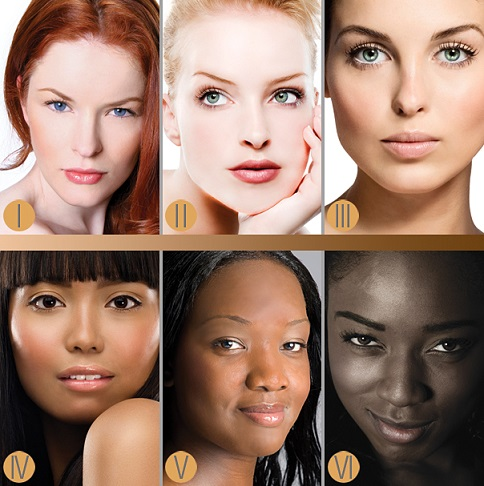 A asymetrie
B nepravidelné okraje (borderline)
C skvrnité zbarvení (color)
D průměr nad 5mm
E trvalé zvětšování v čase (enlargement)
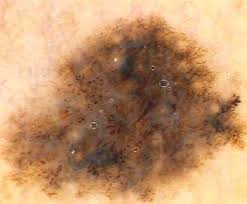 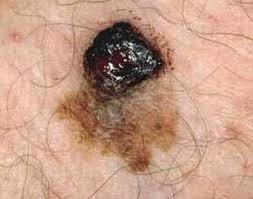 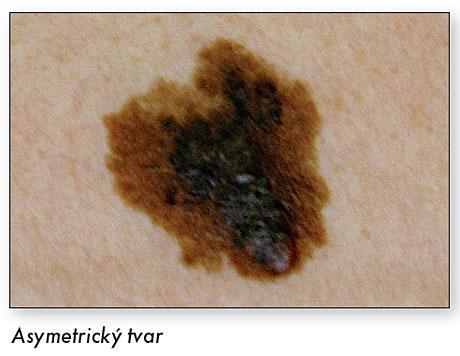 Povrchově se šířící melanom
Nodulární melanom


Akrolentiginozní melanom- dlaně, plosky, prsty




Lentigo maligna melanom –v obličeji
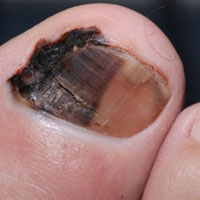 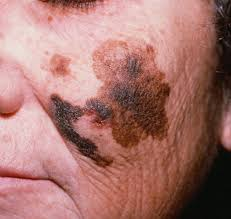 Diagnostika- klinické vyšetření, dermatoskopické vyšetření








Klasifikace dle Breslow (tloušťka nádoru v milimetrech) a Clark (hloubka invaze), počty mitóz, ulcerace, známky regrese nádoru, lymfocytární lem 
Radikální excize, vyšetření sentinelové uzliny při tlouštce 0,5-1 mm
RTG srdce plic, UZ lymfat. uzlin, UZ jater, PET/CT
Stanovení mutací v klíčových onkogenech BRAF, c-KIT, NRAS, PD-L1 status
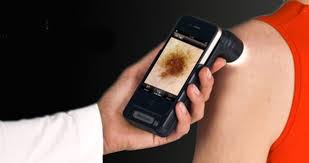 Terapie: radikální excize s bezpečnostním lemem 1-2 cm, disekce spádové lymfatické oblasti při pozitivní sentinelové uzlině
Adjuvantní terapie – imunoterapie - interferonem alfa, 
                                        adjuvantní RT výjimečně
Léčba diseminovaného onemocnění – chirurgie, CHT
Cílená léčba BRAF inhibitory – vemurafenib, dabrafenib, trametinib
Moderní imunoterapie – ipilimumab - anti CTLA4 protilátka

Onkolytická vakcína T-VEC- v rámci studií, není stanovena úhrada 


Prognóza: Breslow < 1mm 5 leté přežití 95-100 %, 2,1-4 mm 60-75 %, > 4mm 50 %
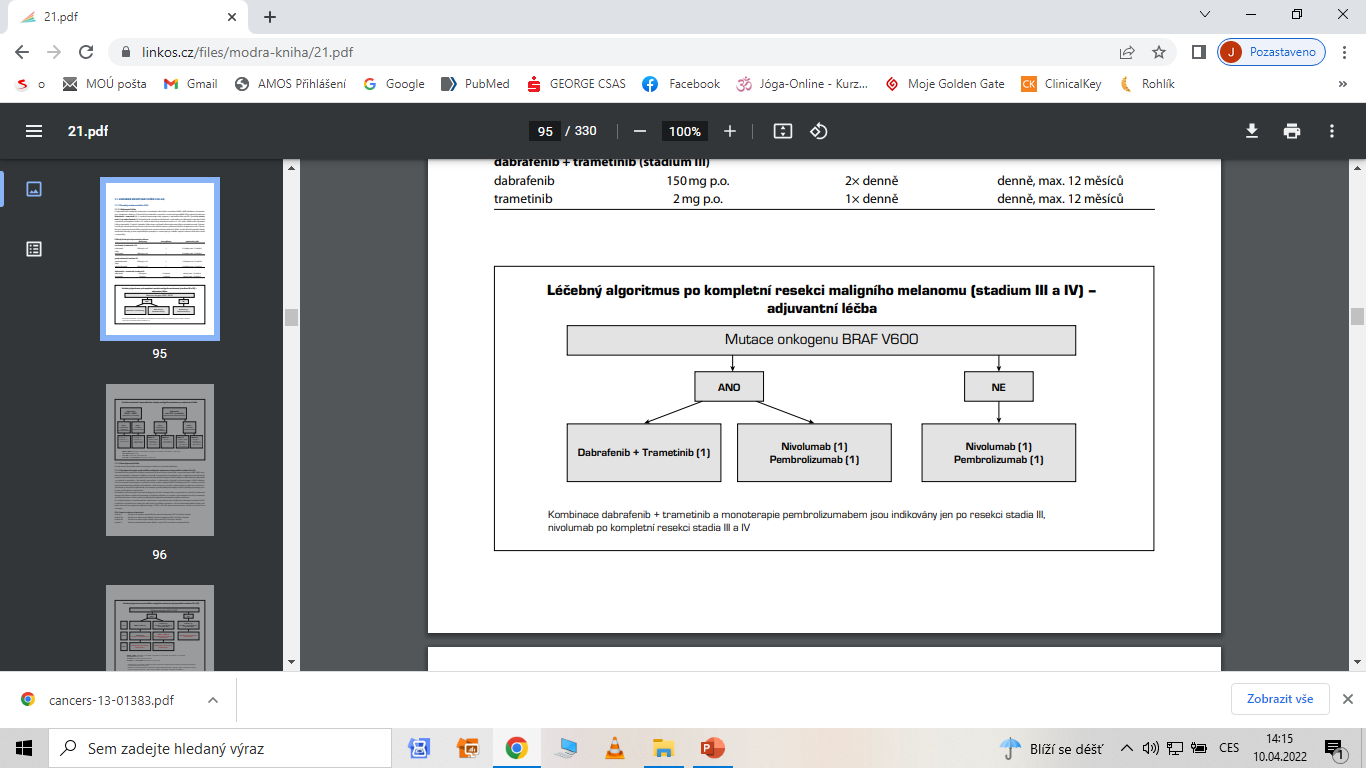 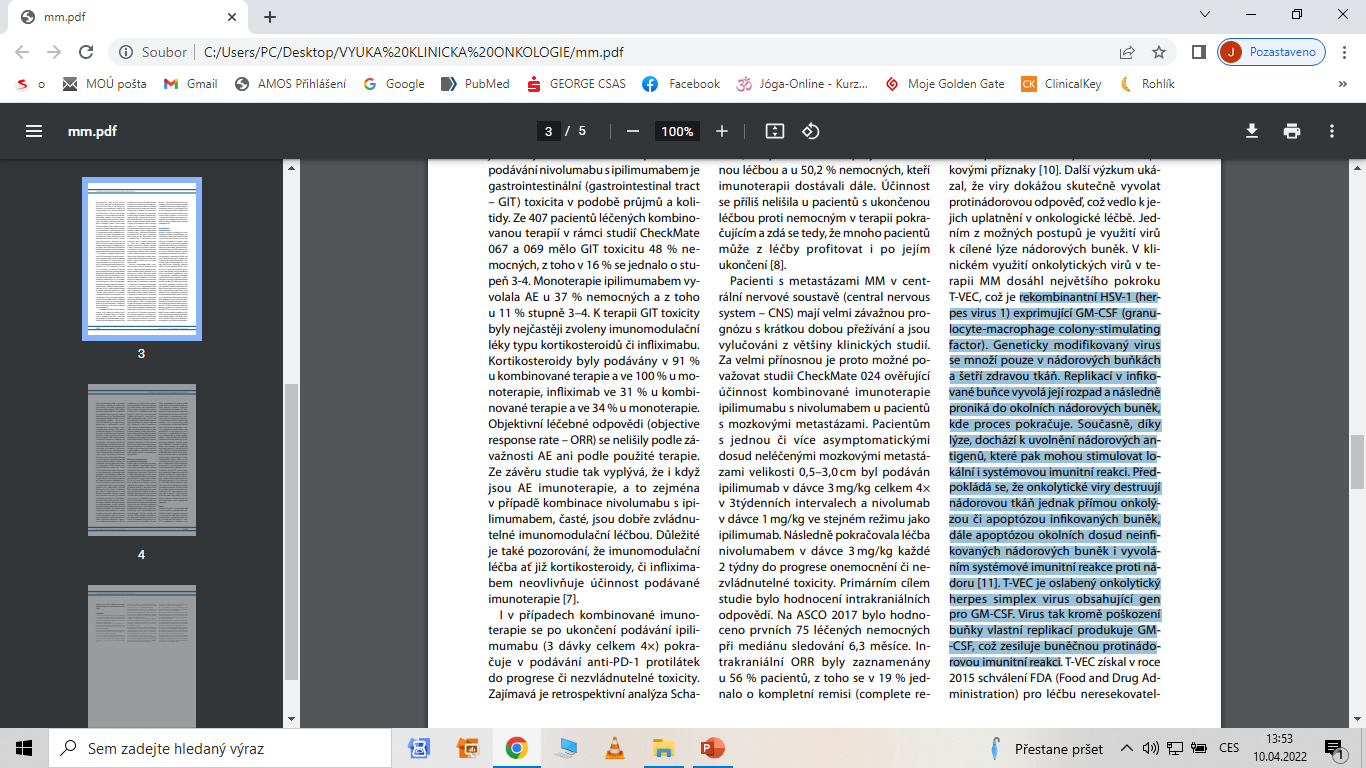 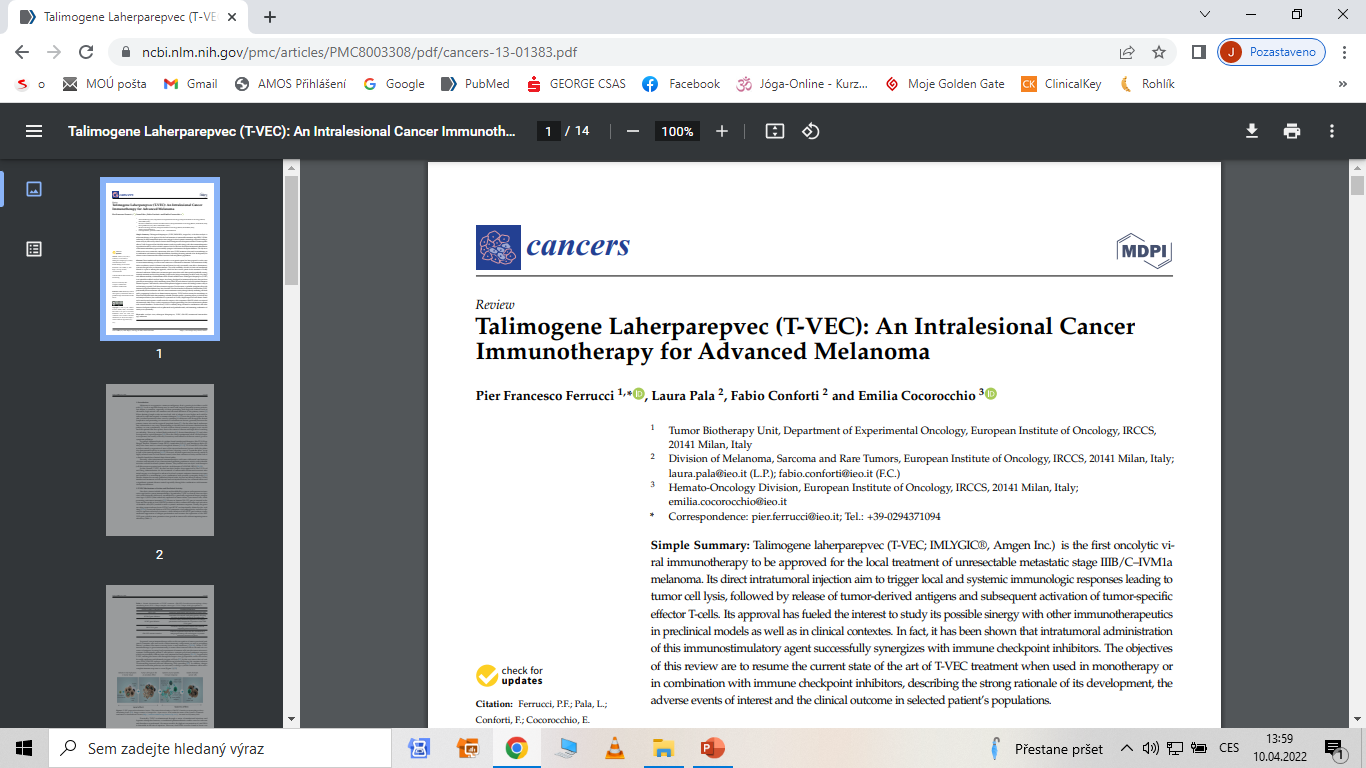 oslabený herpes simplex virus exprimující gen pro GM-CSF
 indikace neresekabilní  metastatický melanom
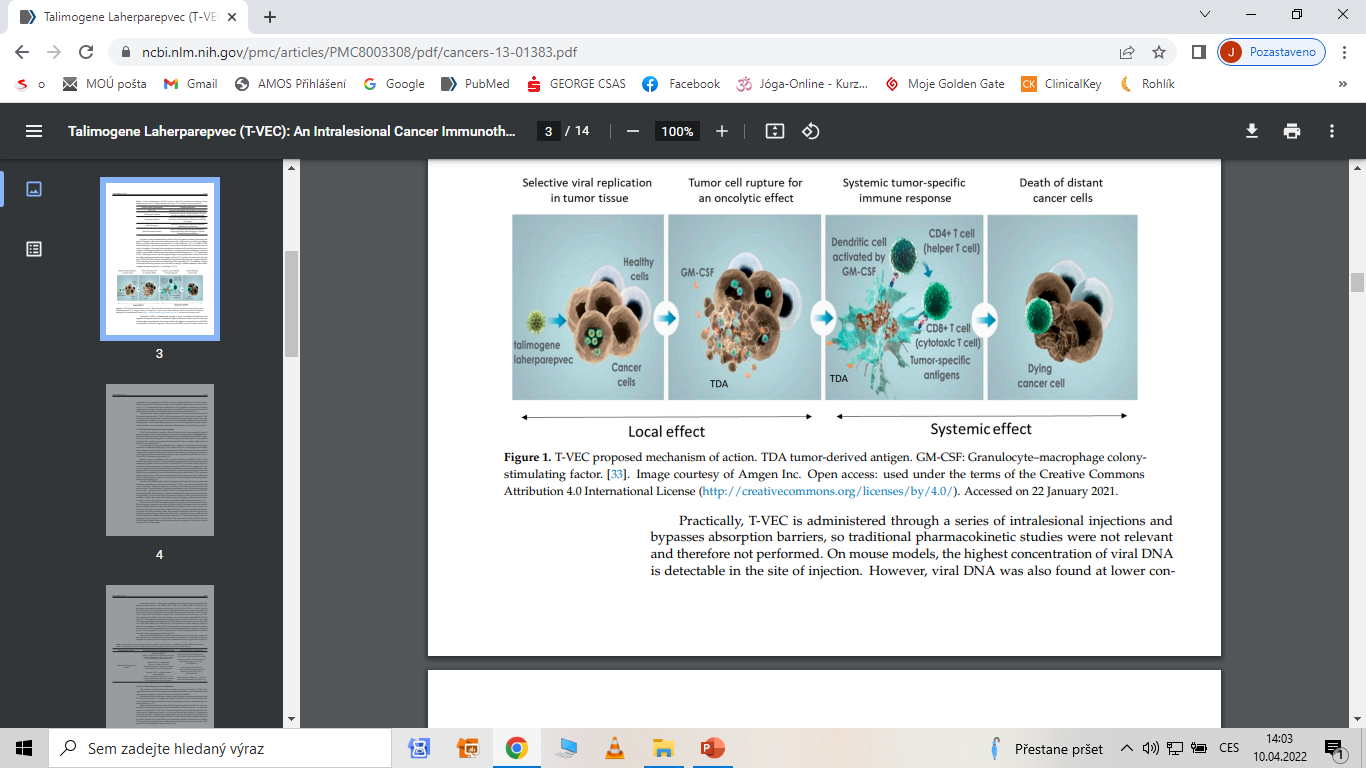 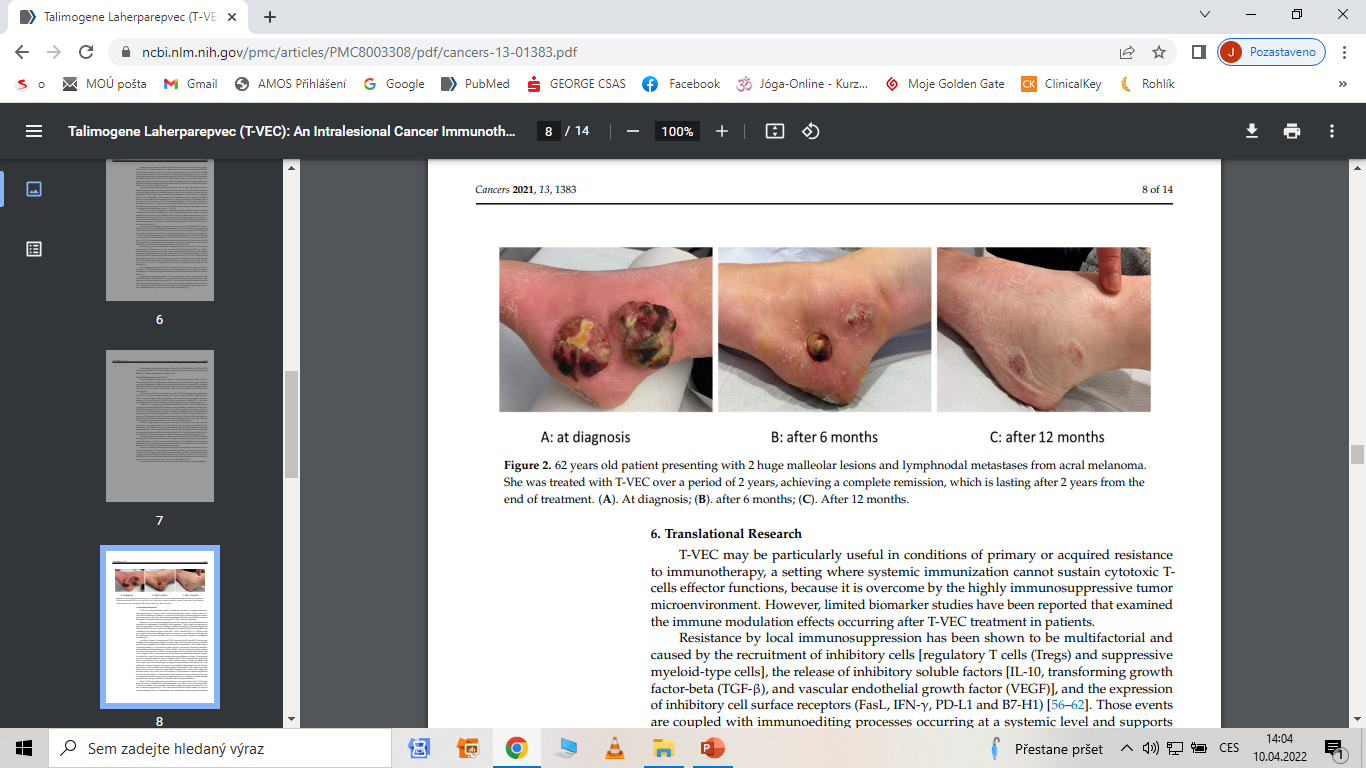 https://www.ncbi.nlm.nih.gov/pmc/articles/PMC8003308/pdf/cancers-13-01383.pdf
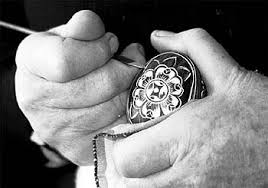 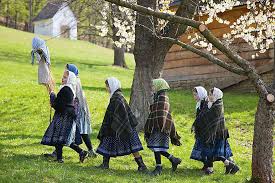 Děkuji za pozornost